This PPT presentation is provided as suppl. material to the book:
Introduction to Proteins: Structure, Function, and Motion
2nd Edition (2018)
Amit Kessel & Nir Ben-Tal
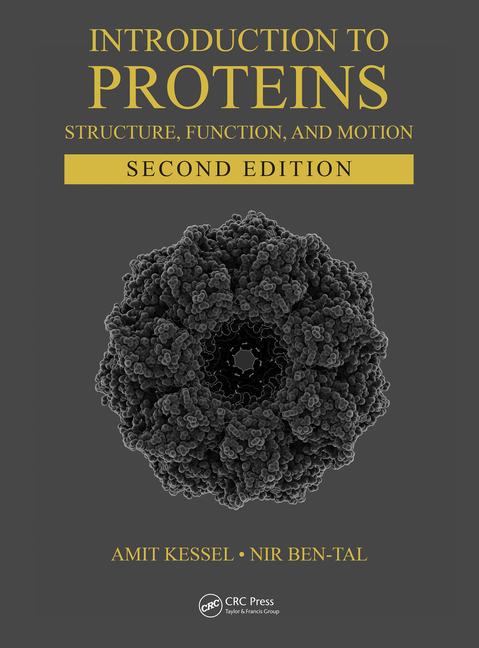 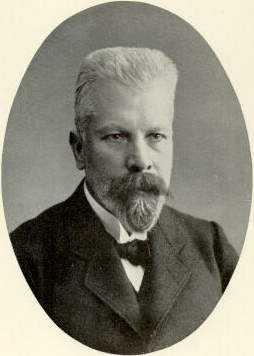 Figure 1.1
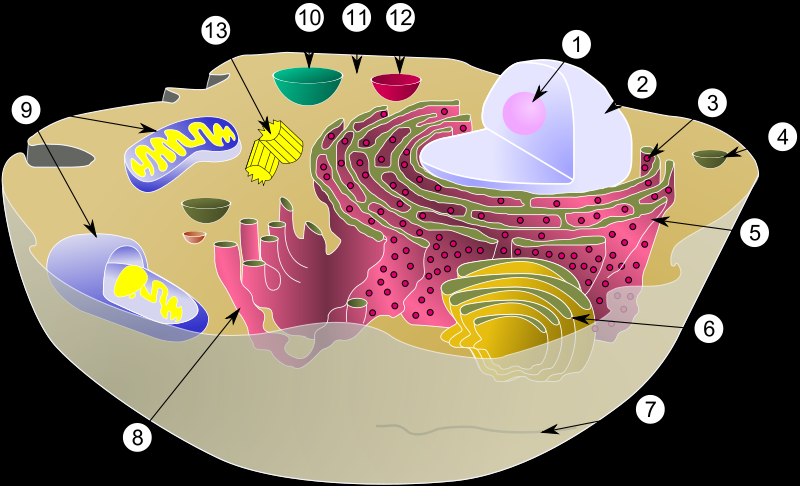 Figure 1.2
Figure 1.2
a
b
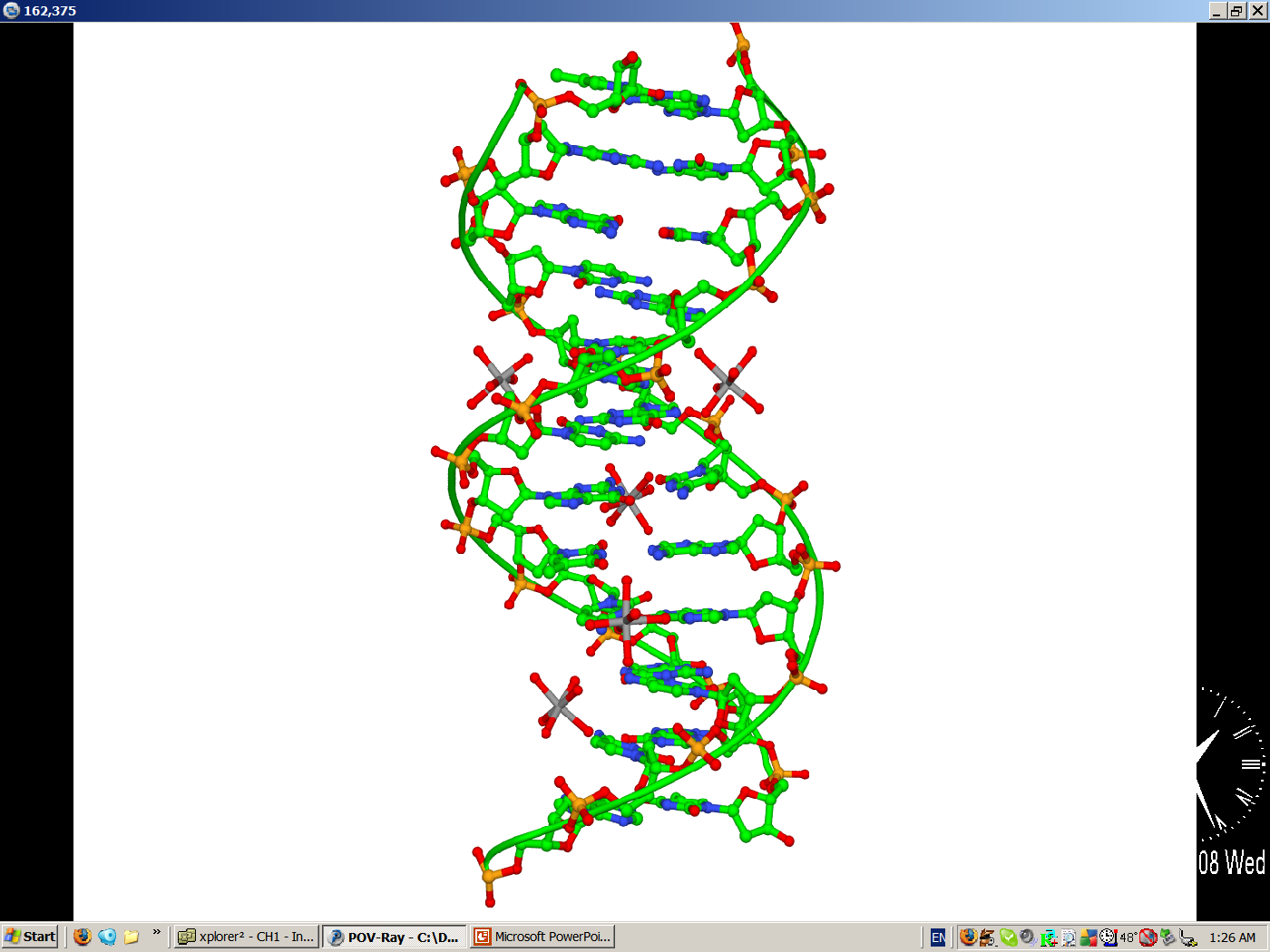 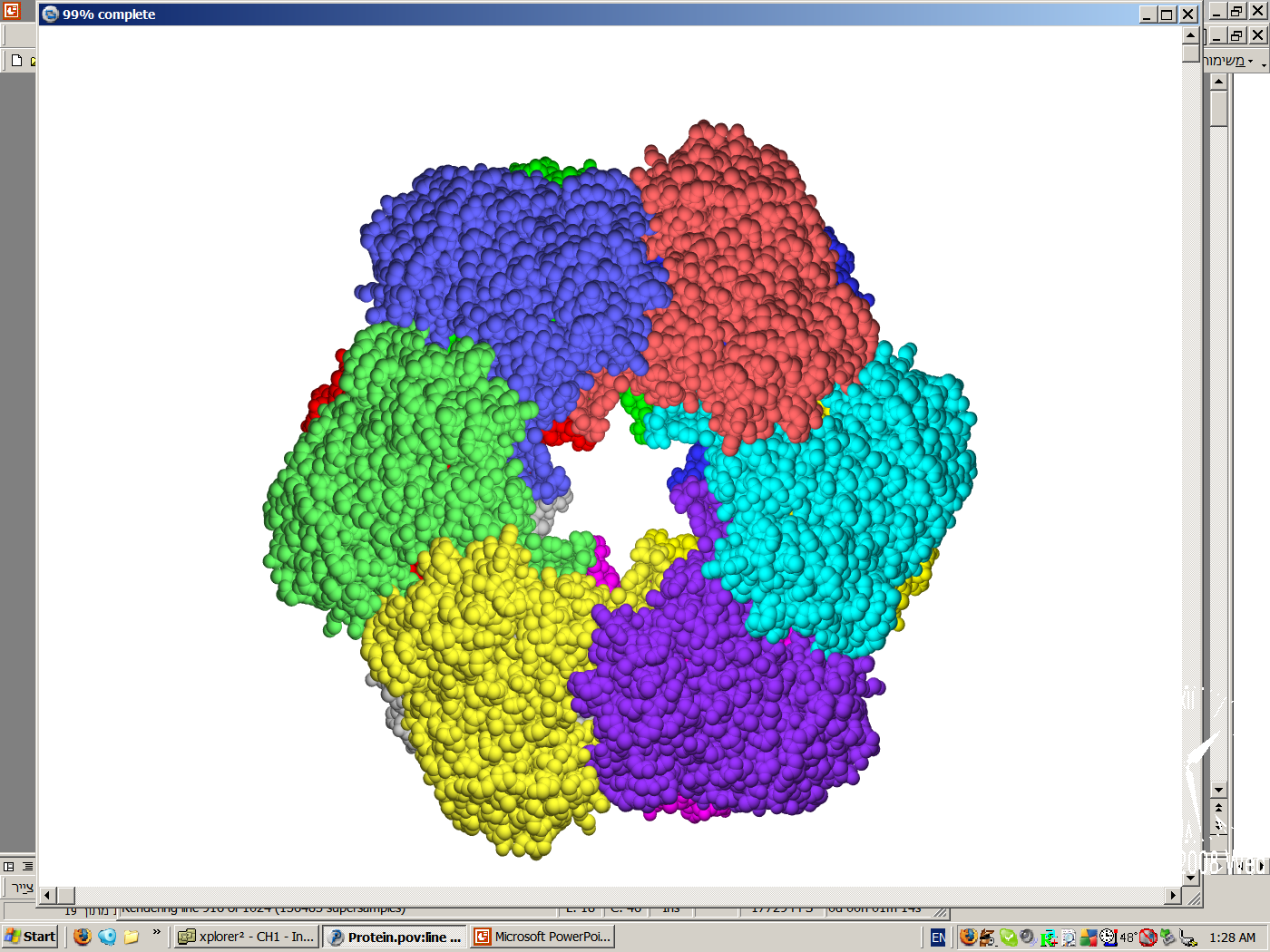 Figure 1.3
c
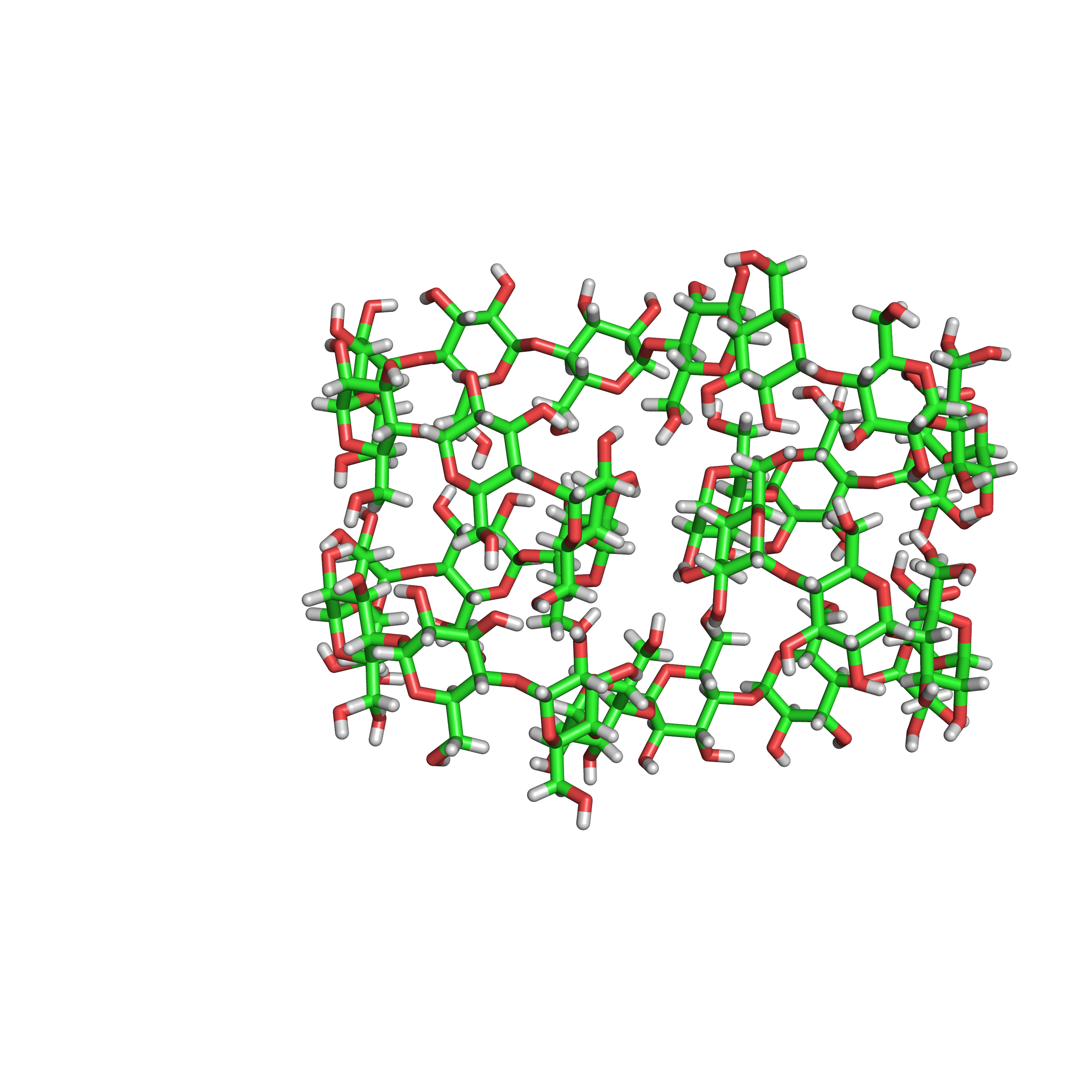 Energy
Reaction: A → A# → B
A#
Ea
A
ER
B
Reaction coordinate
Figure 1.4
+
+
Figure 1.5
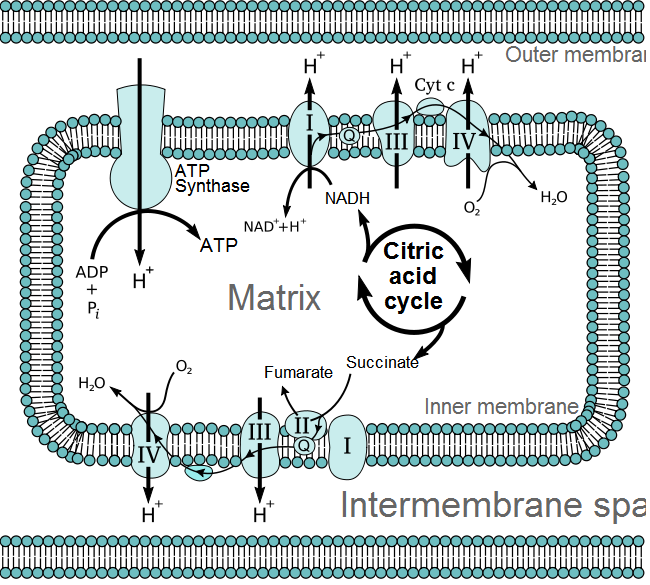 Outer membrane
Intermembranal Space
Figure 1.6
a
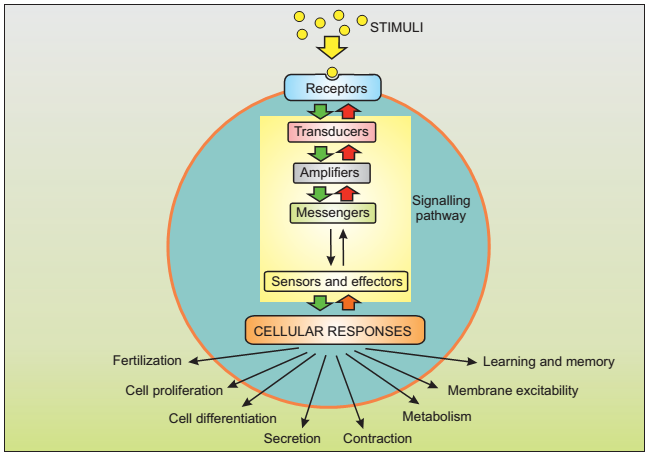 Figure 1.7
b
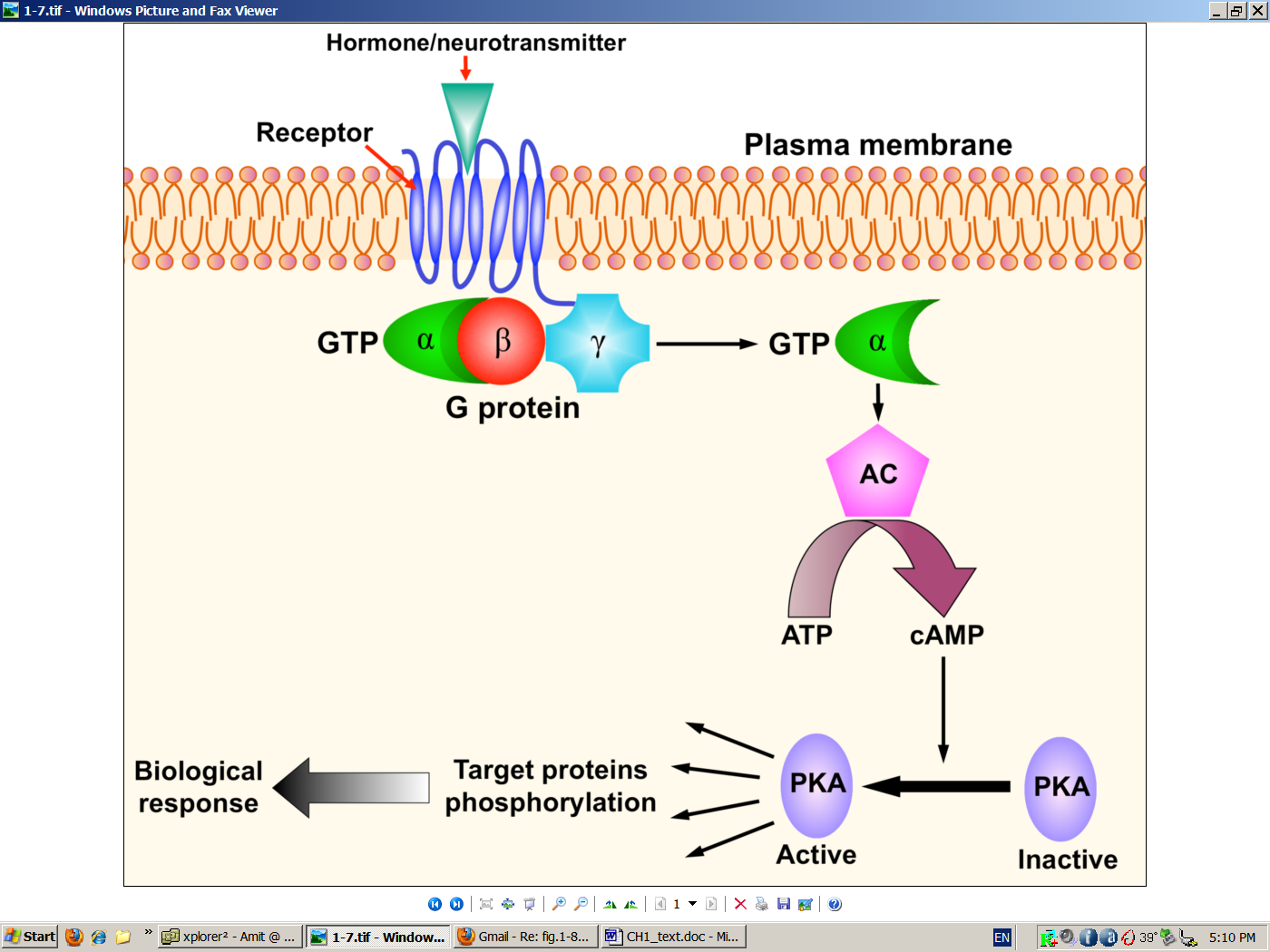 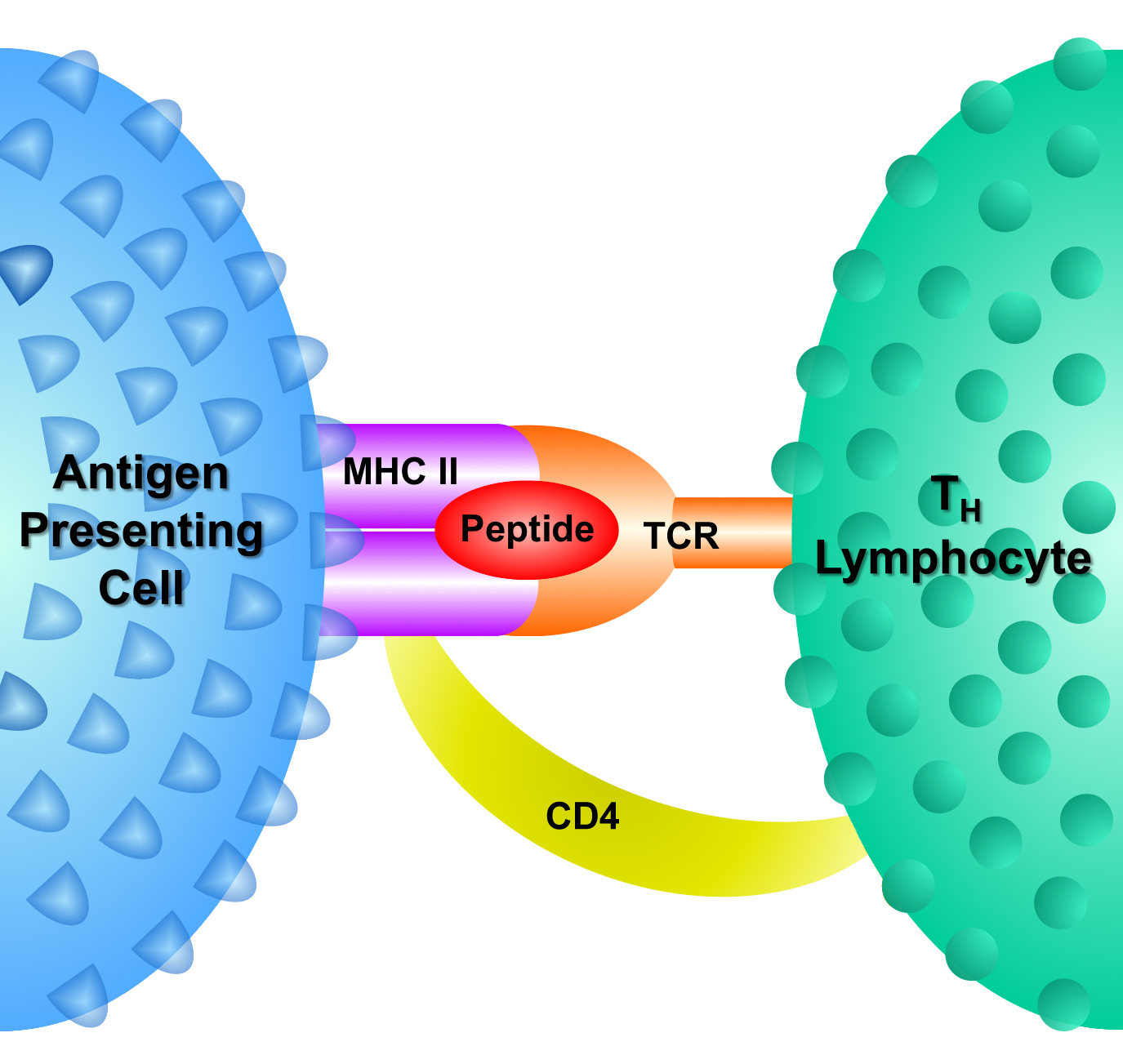 Figure 1.8
a
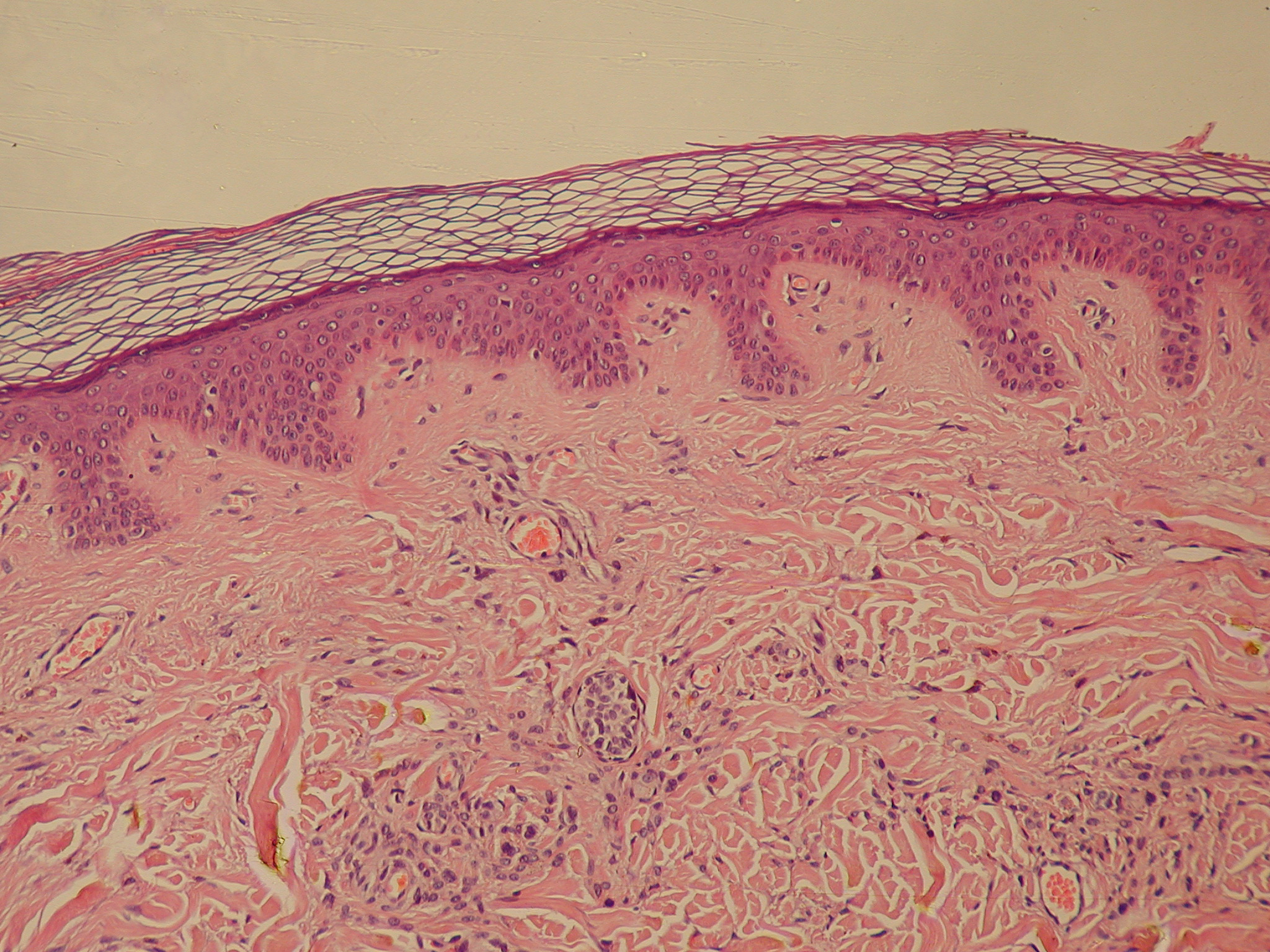 Figure 1.9
b
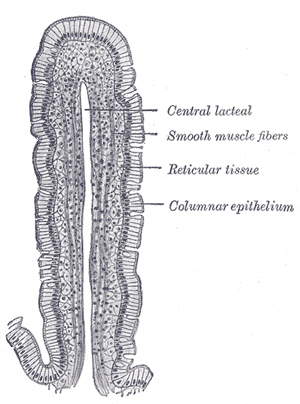 a
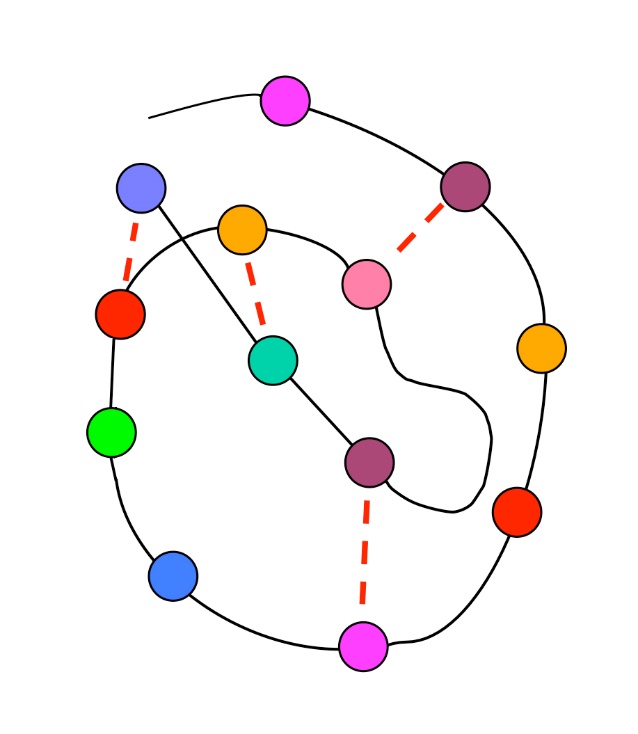 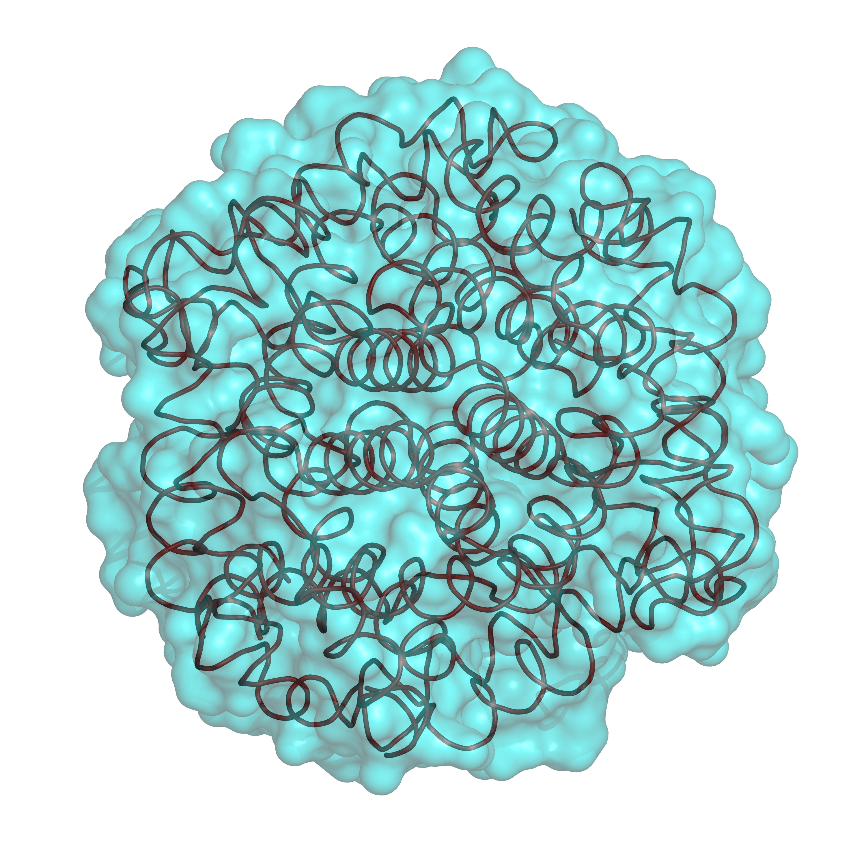 c
b
Figure 1.10
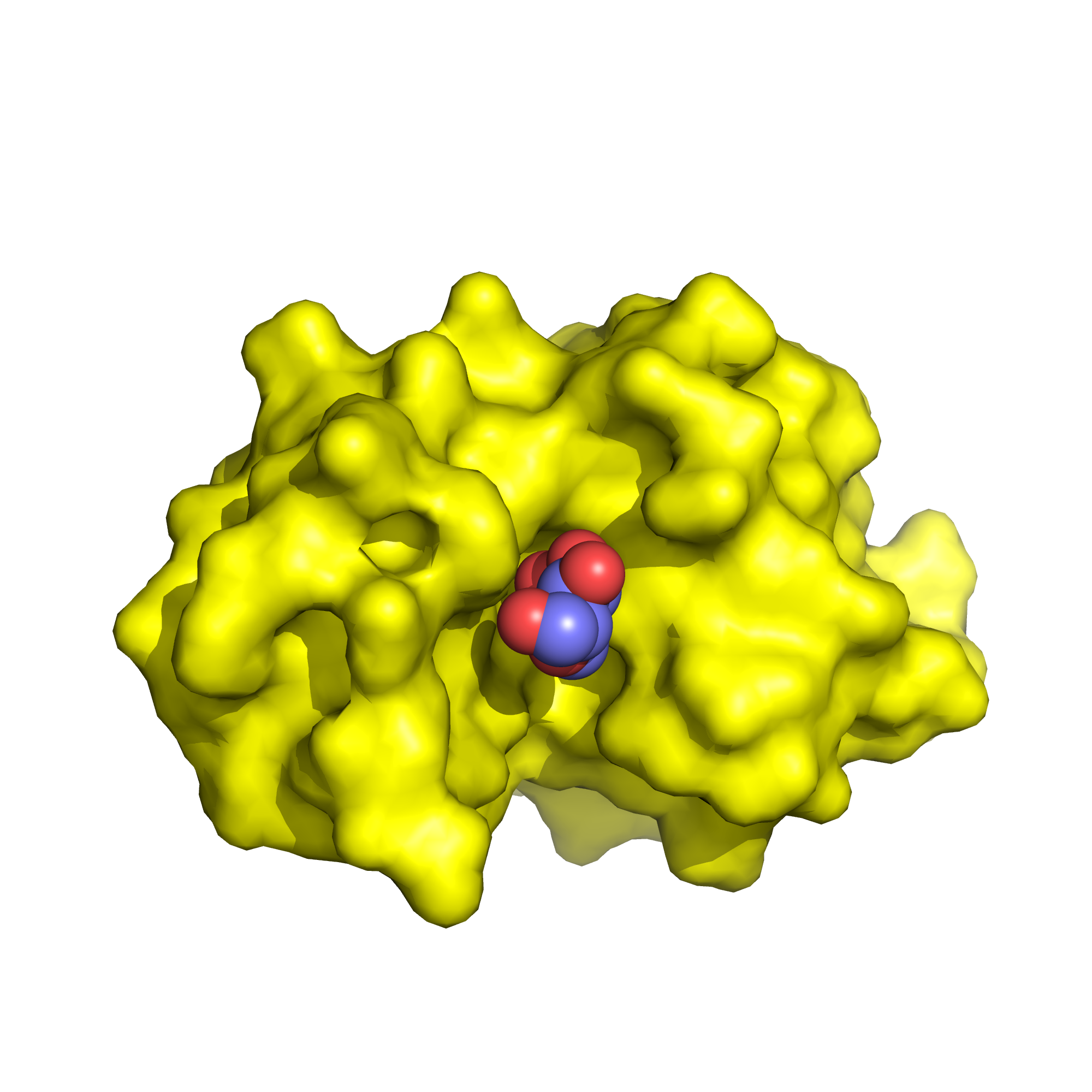 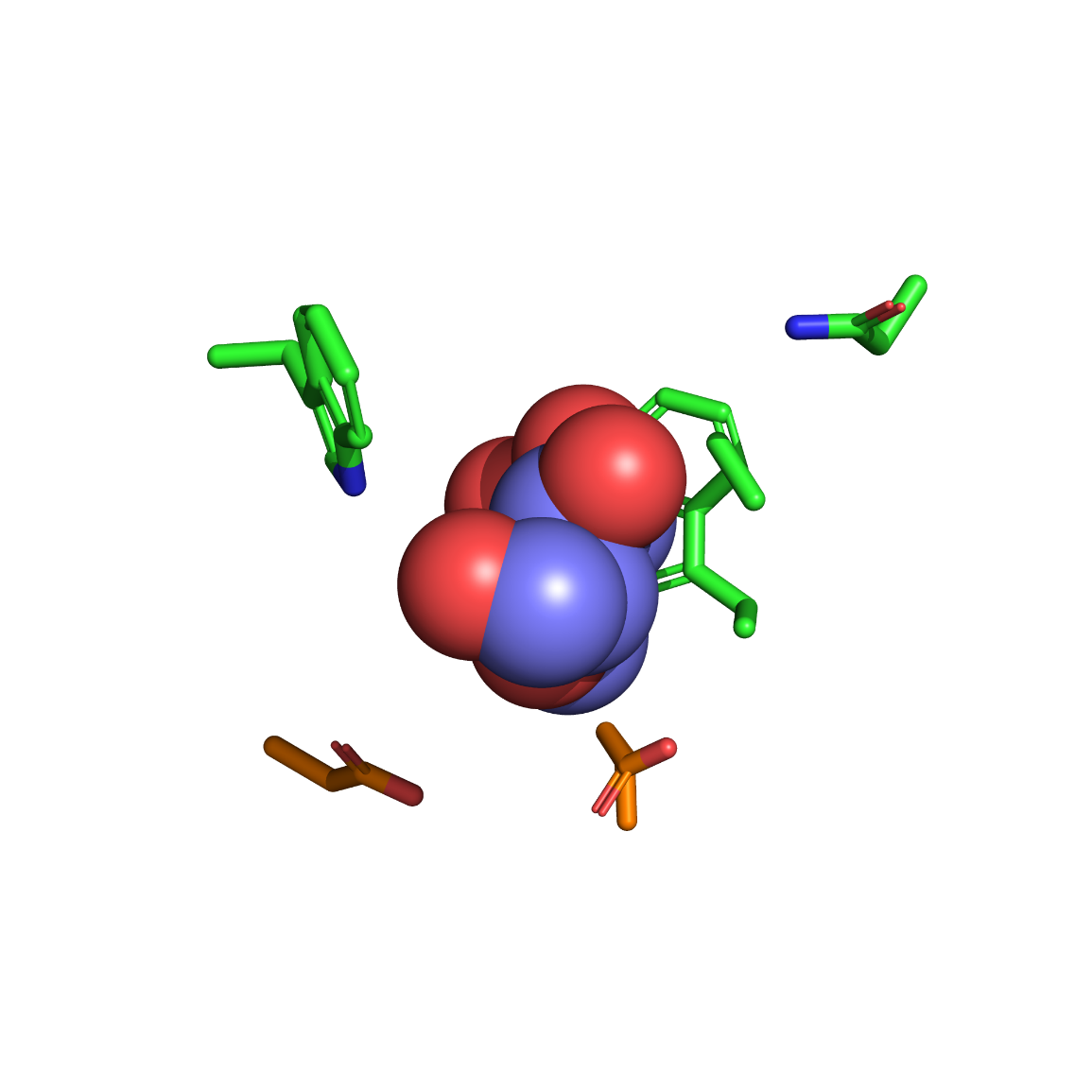 Figure 1.11
a
Noncovalent interactions
Electrostatic
Nonpolar (hydrophobic)
charge-charge (ionic)
charge-dipole
dipole-dipole
permanent dipoles (Keesom interactions)
induced dipoles (vdW interactions)
hydrogen bonds
attractive 
(dispersion)
repulsive
Figure 1.12
b
Charge 1
Charge 2
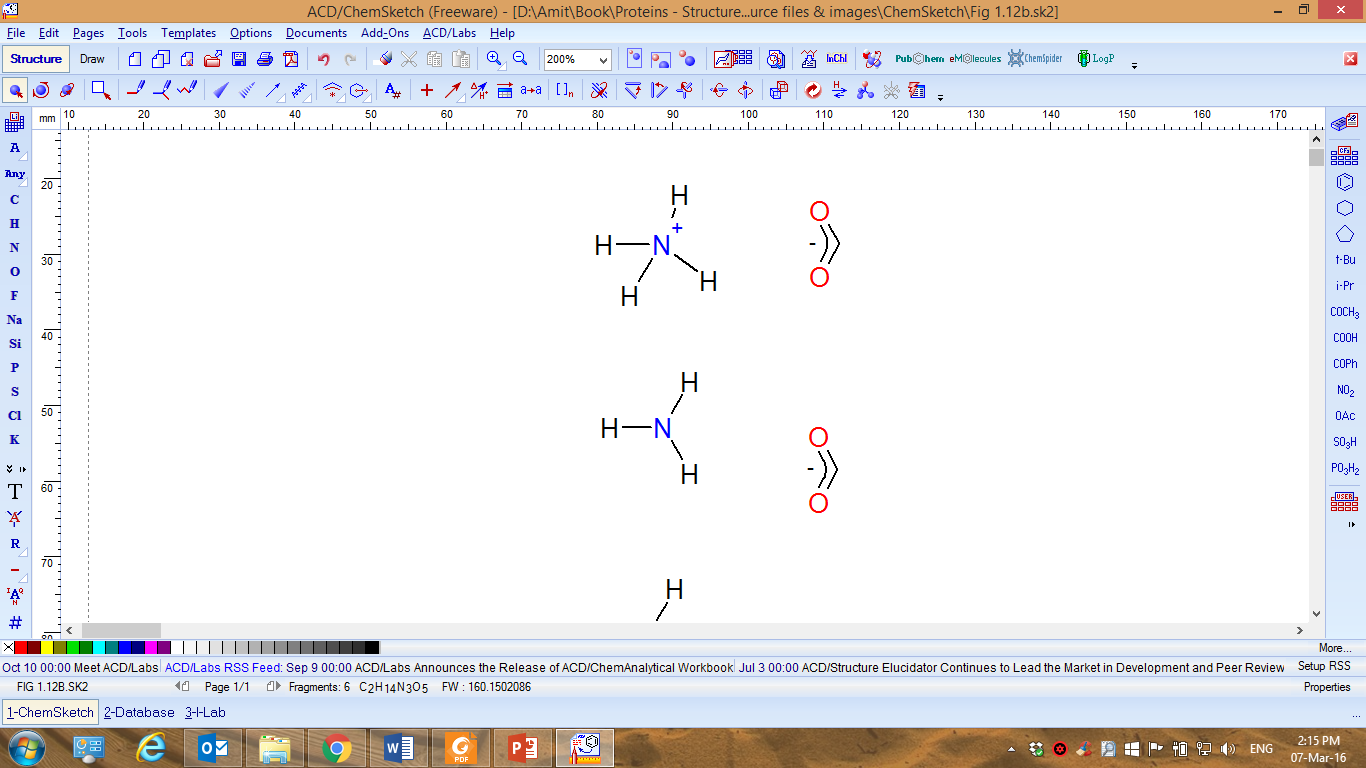 -
+
Charge-charge:
Charge
Dipole
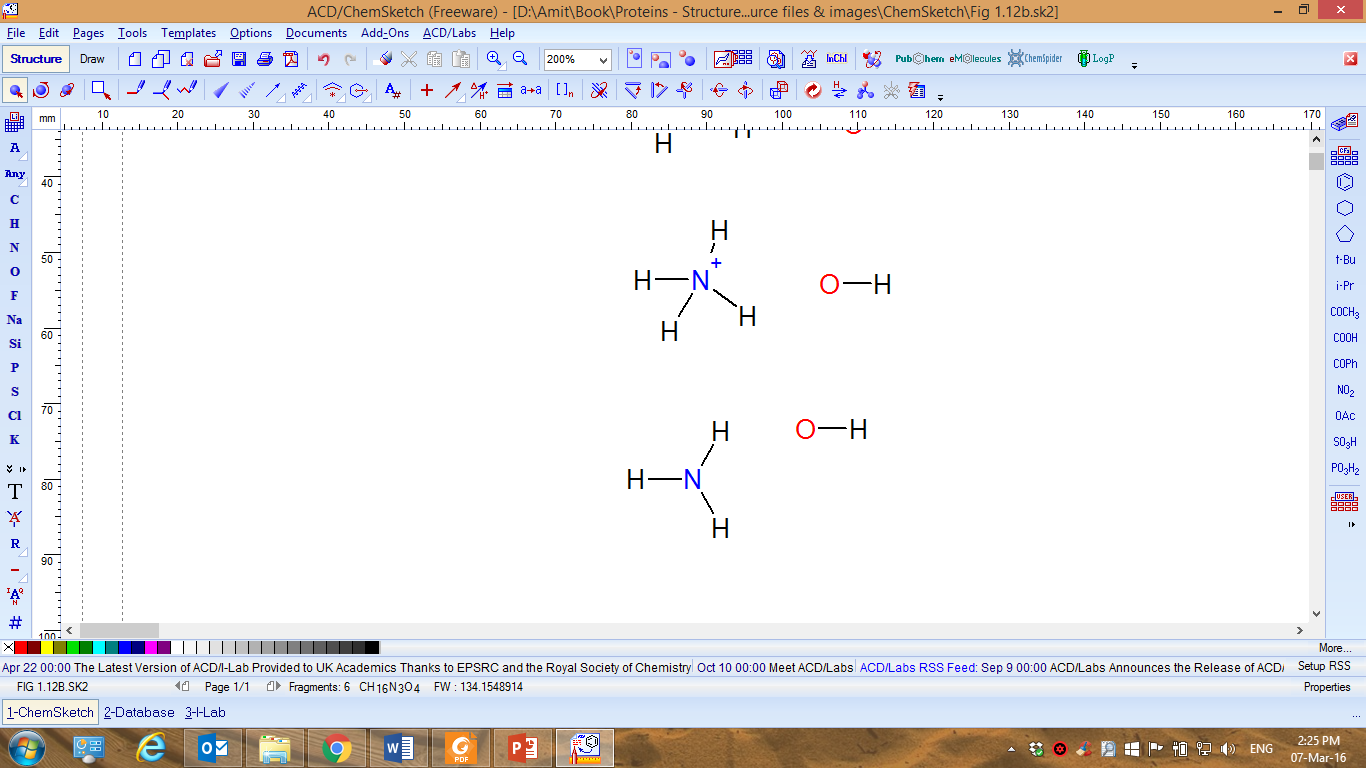 -
+
+
+
-
Charge-dipole:
-
+
+
Dipole 1
Dipole 2
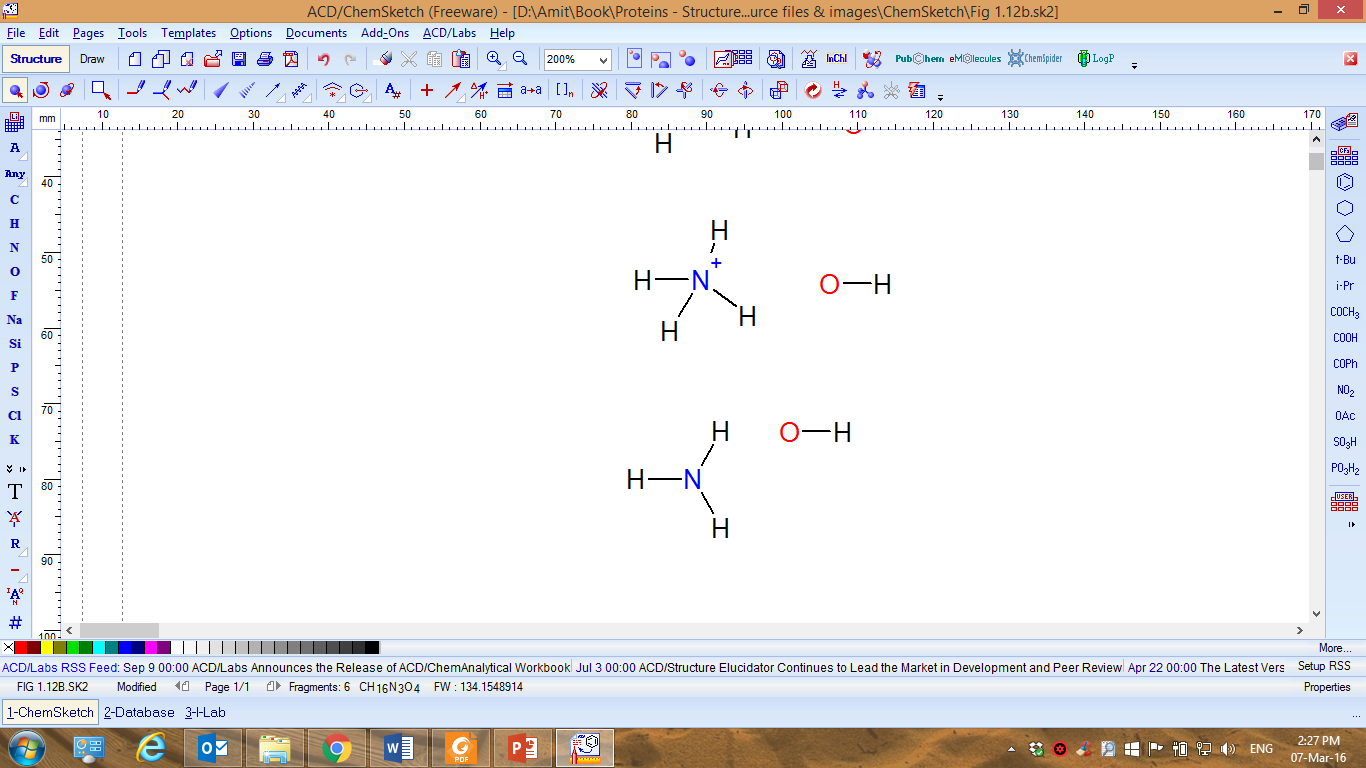 -
Dipole-dipole:
+
+
-
-
a

r
qi
qj
Figure 1.13
b
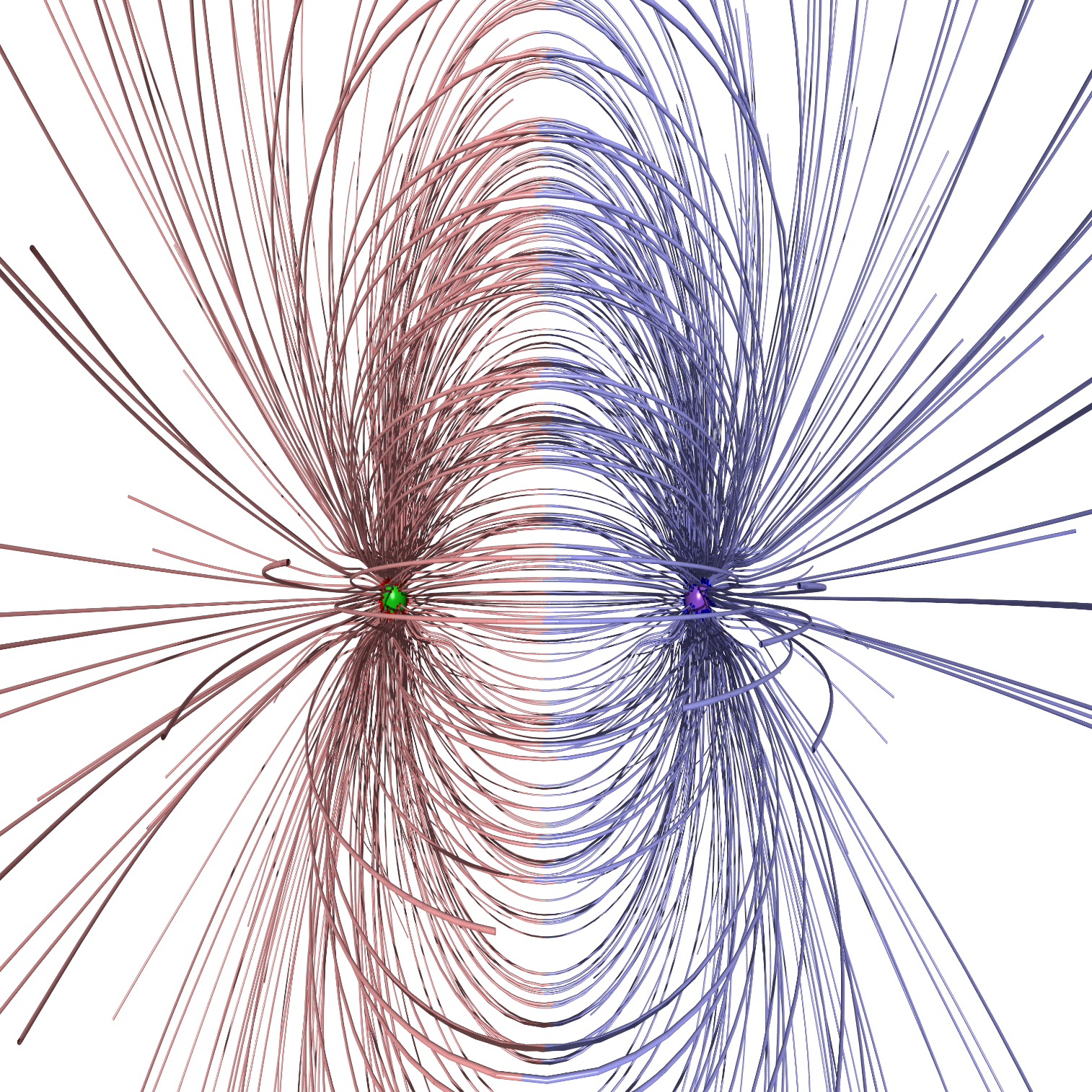 a
UCoul
Upol
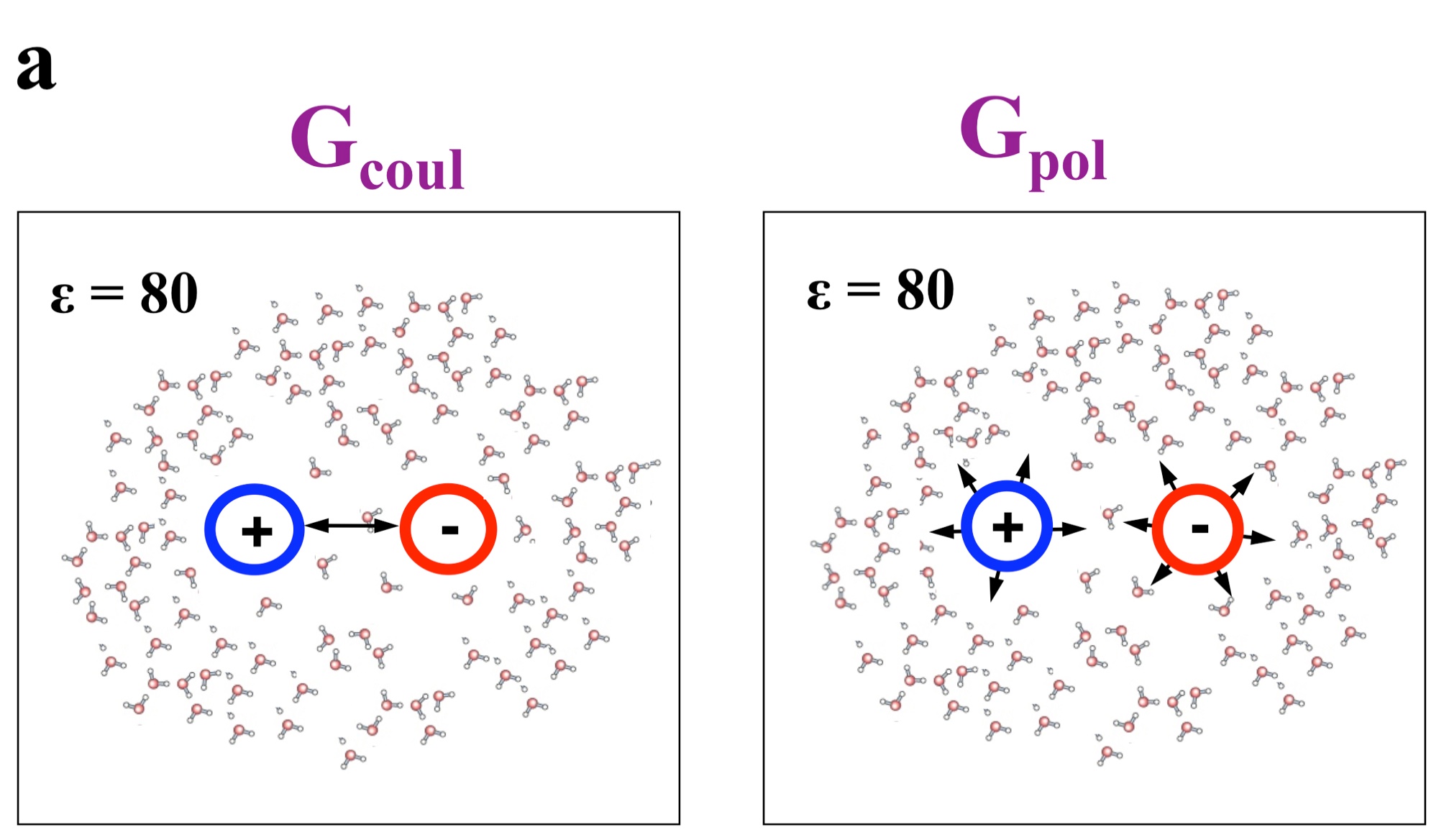 Figure 1.14
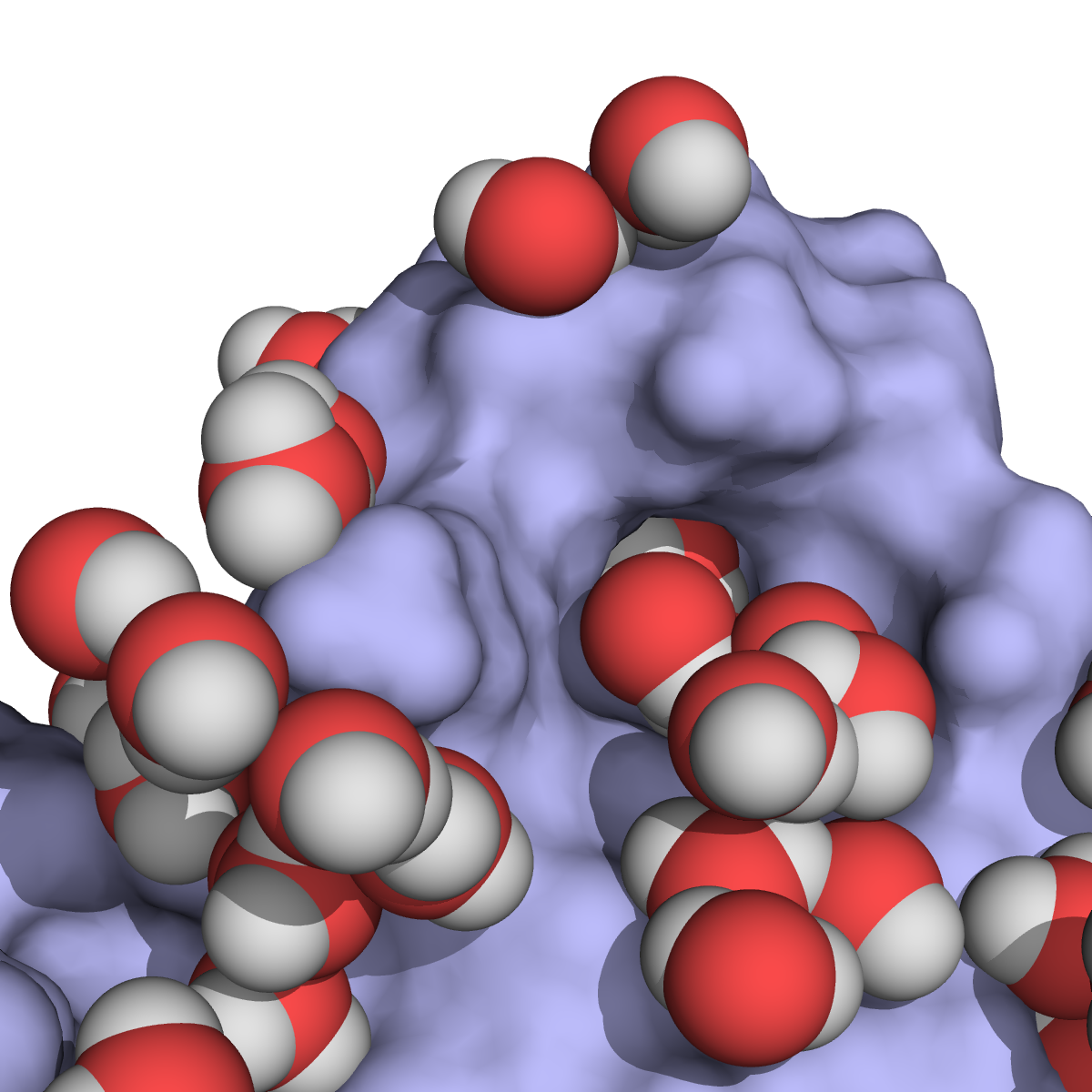 b
-
+
-
-
+
+
a (left)
Donor
Acceptor
+
-
-
+
D
H
A
C
Bond Length
Figure 1.15
a (right)
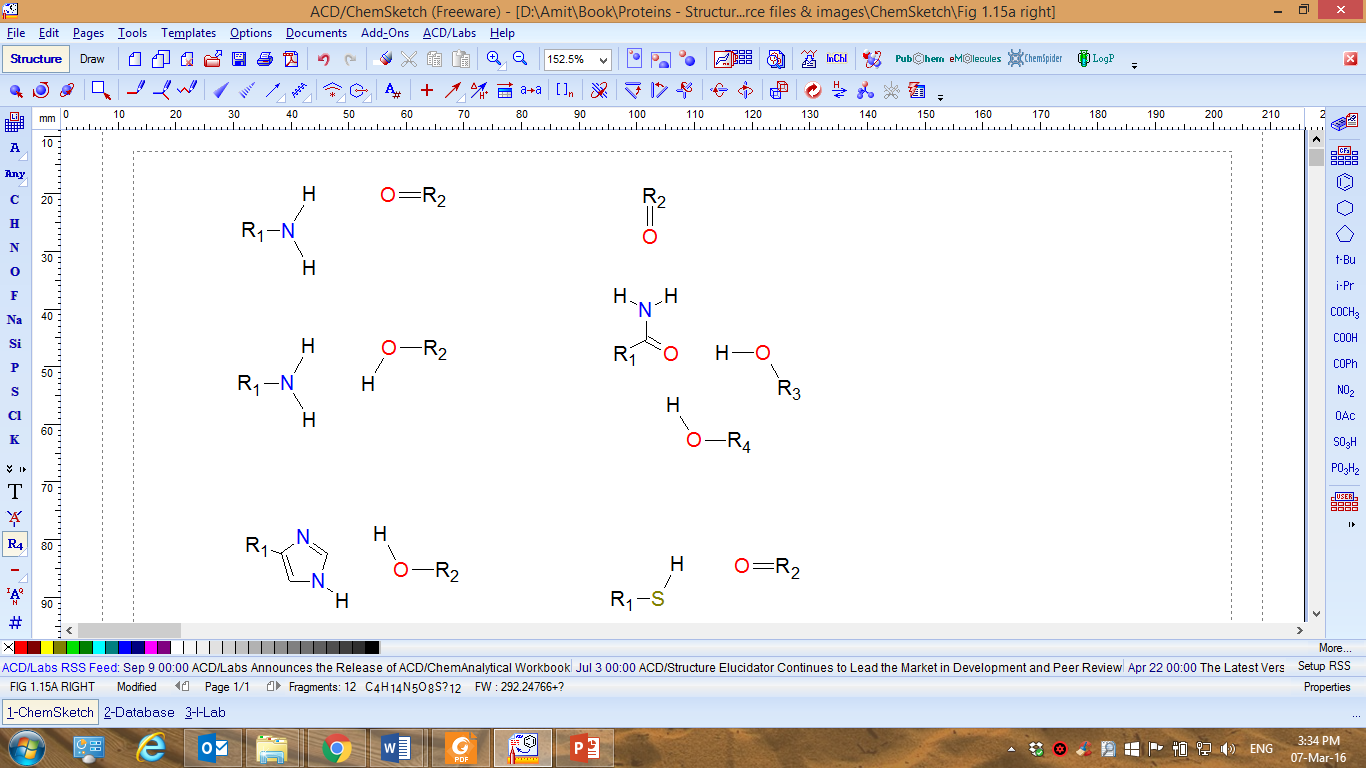 b
A
H
r
D
C
c
+
+
j
i
rij
-
-
d
rij
D
A
H
C
i = 0º
j = 0º
a
I
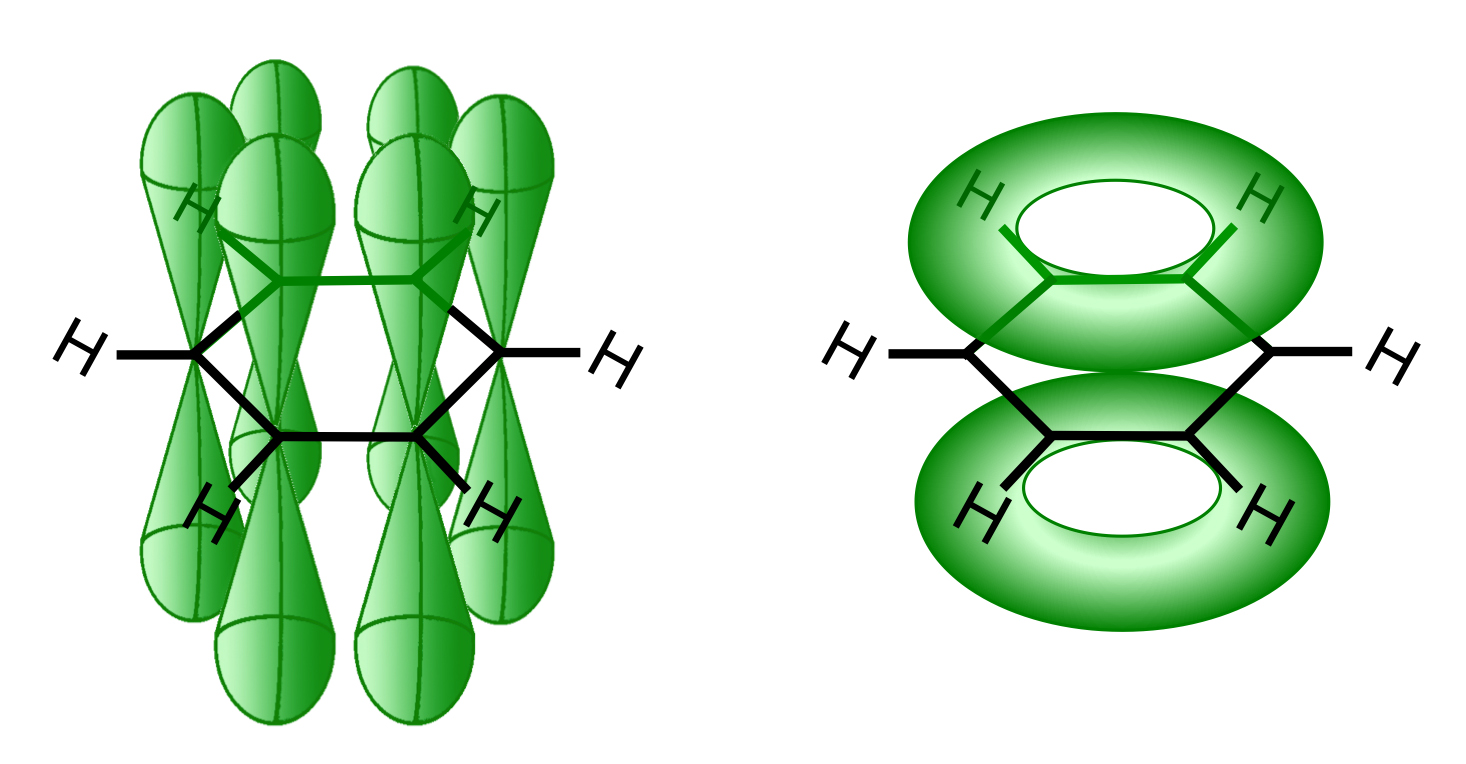 -
+
-
Figure 1.16
II
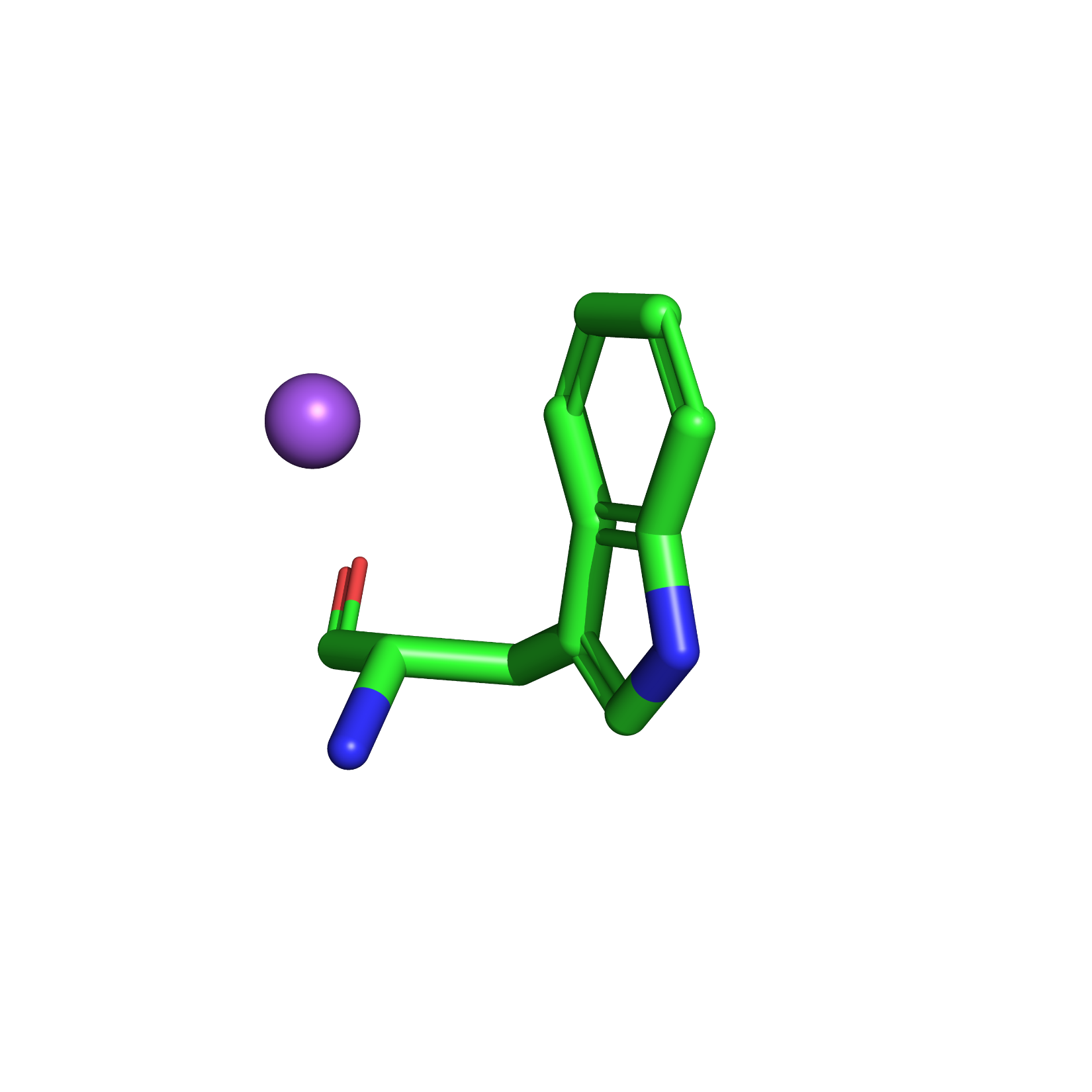 Na+
III
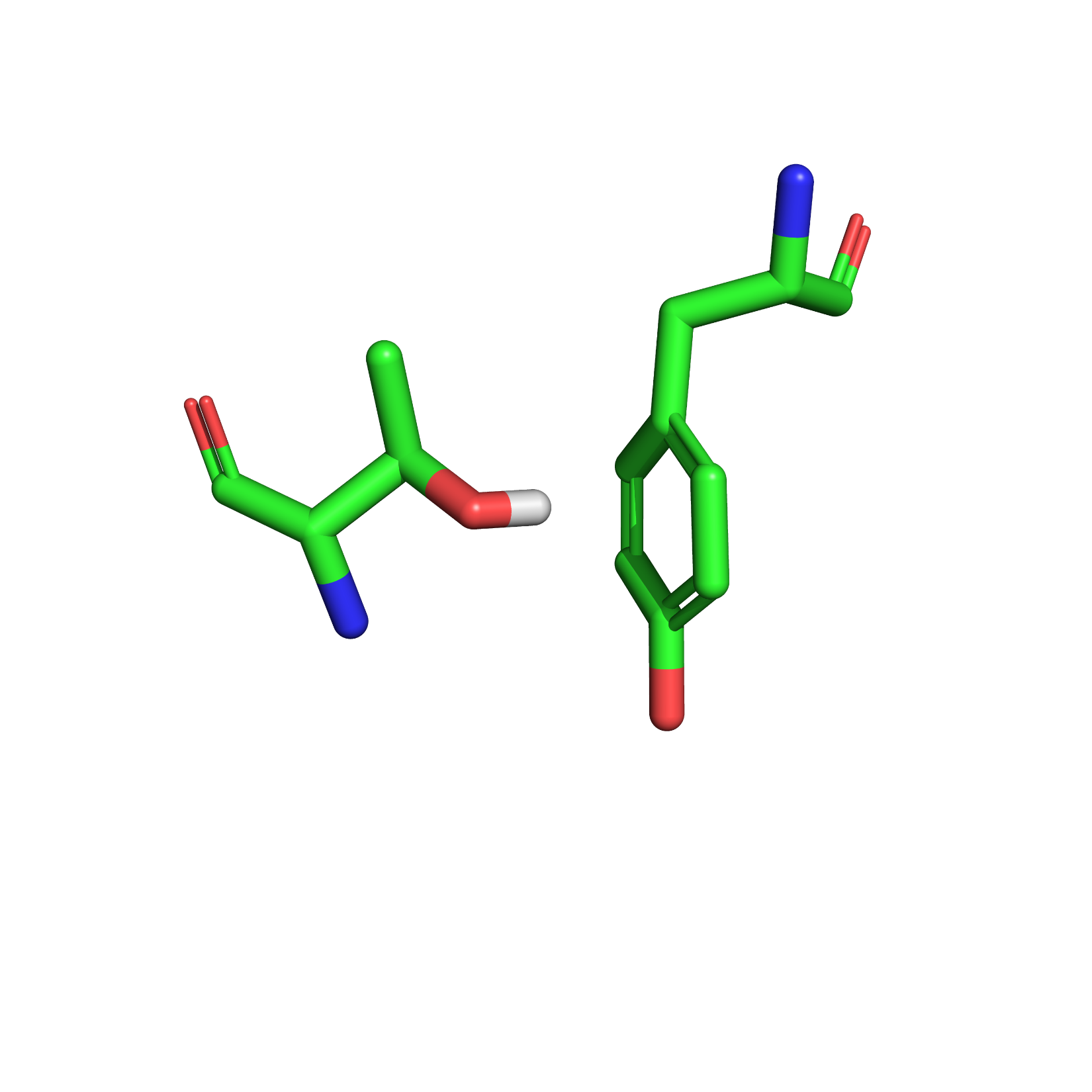 b
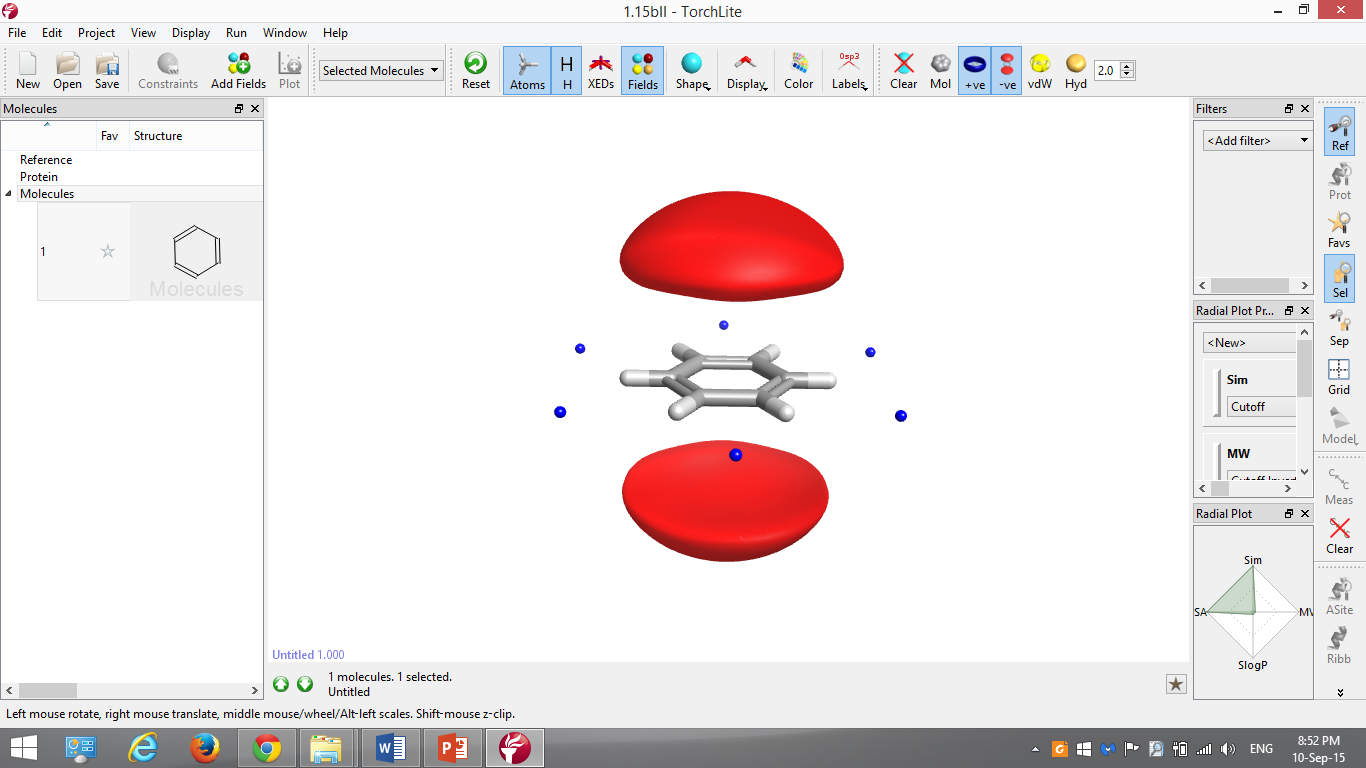 +
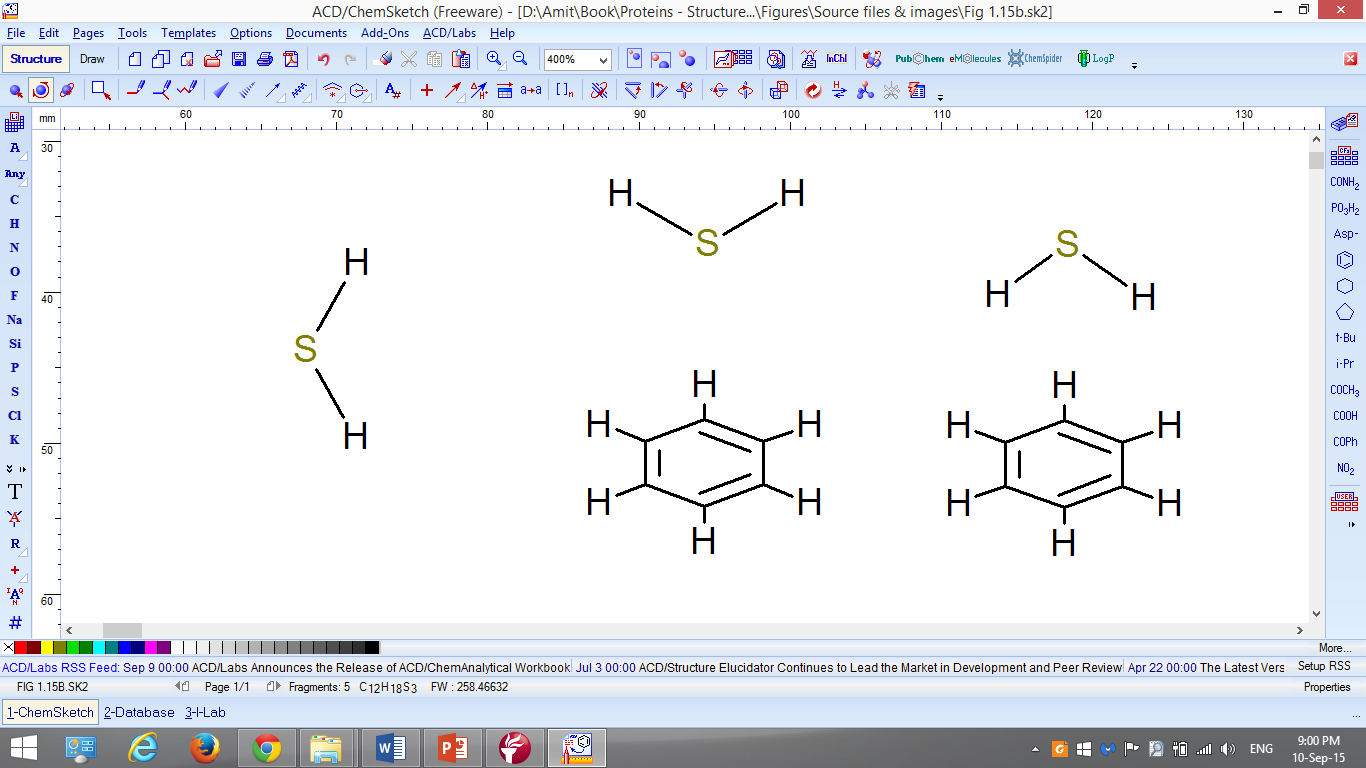 ∙∙
-
∙∙
+
I
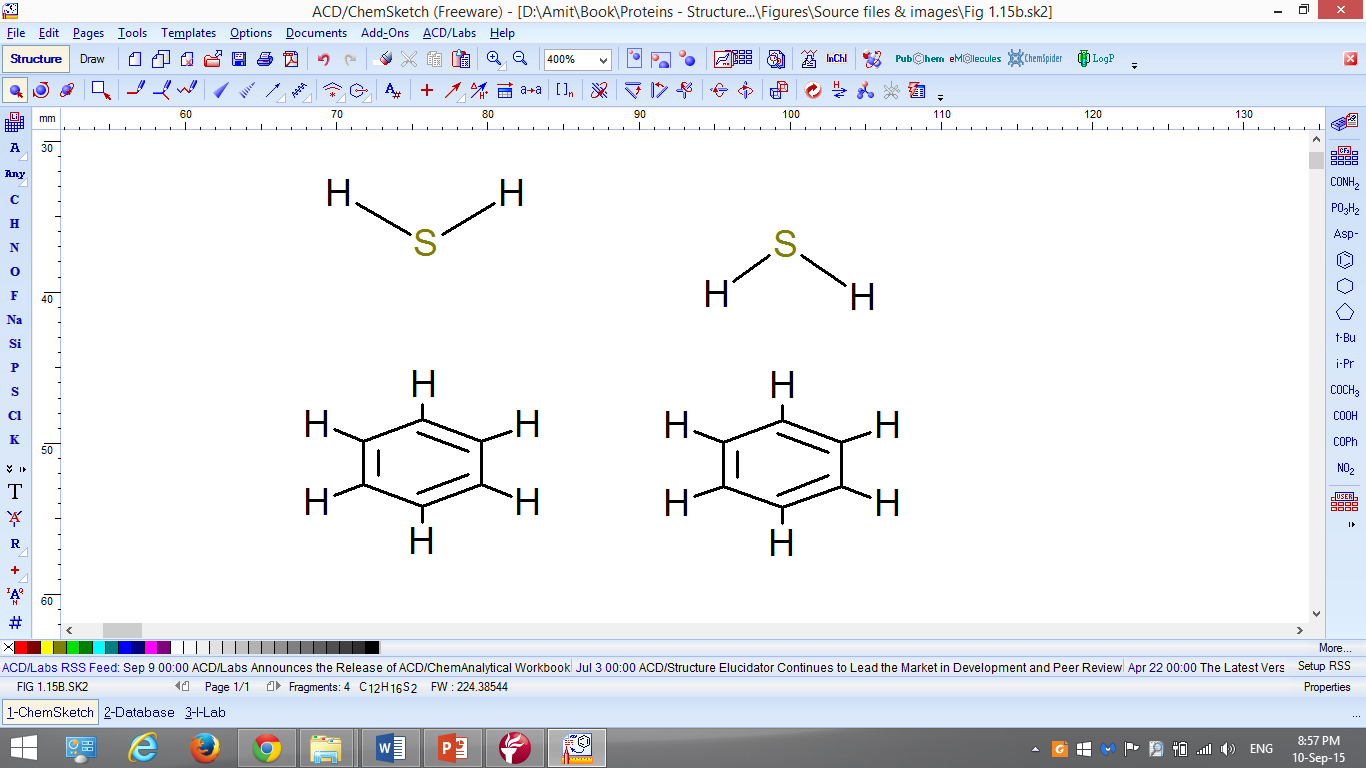 II
III
c
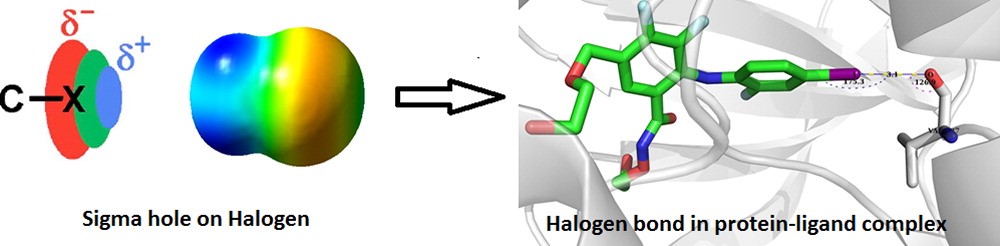 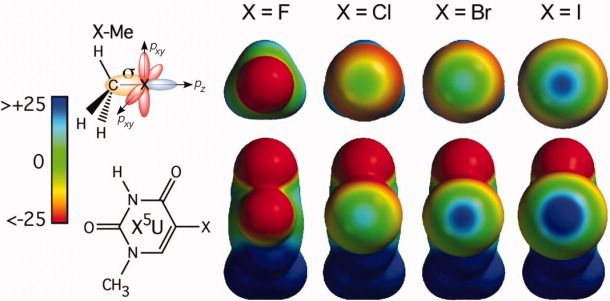 I
II
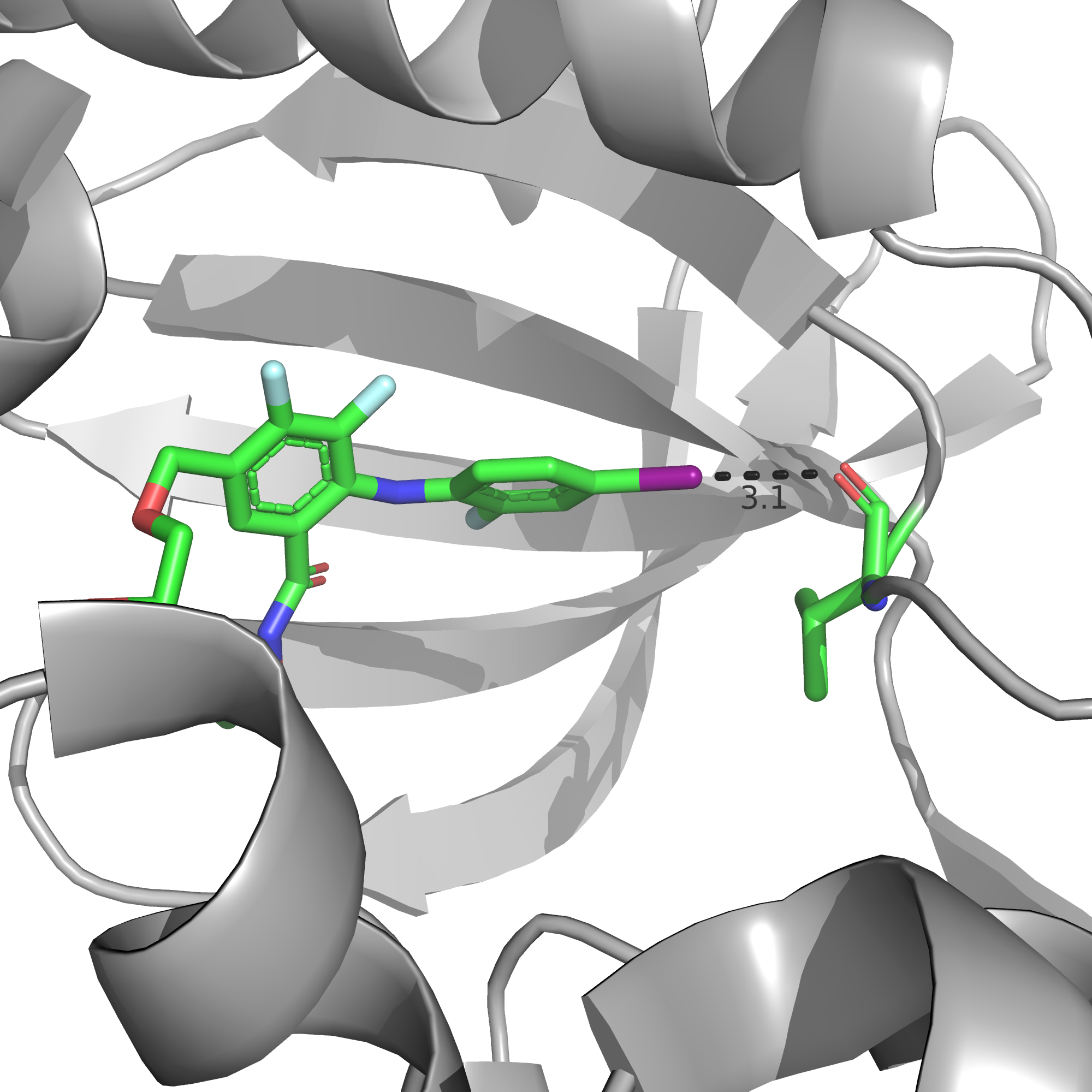 III
Repulsion
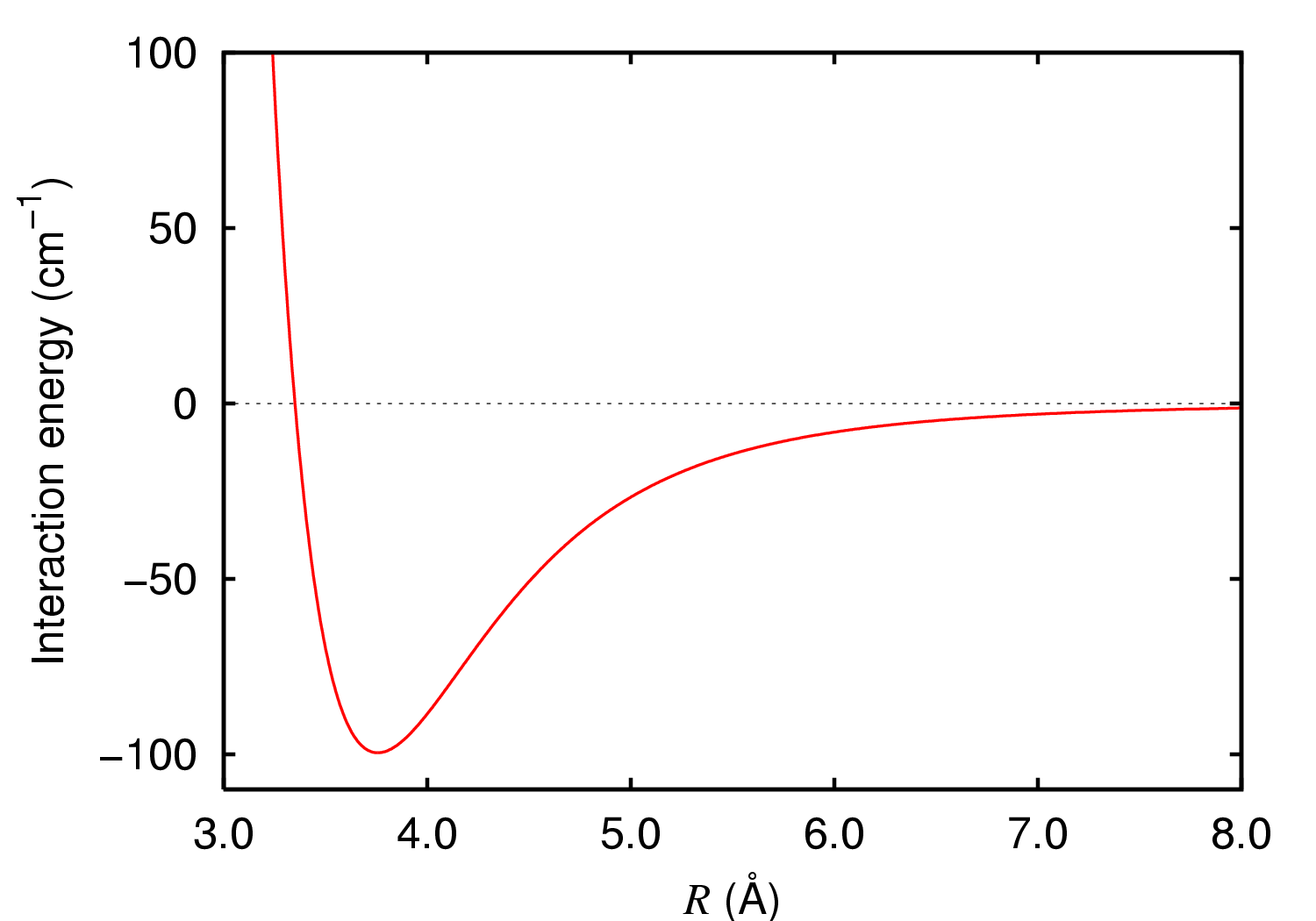 280
140
0
Energy (cal/mol)
140
Attraction
-280
rij (Å)
Optimal distance
Figure 1.17
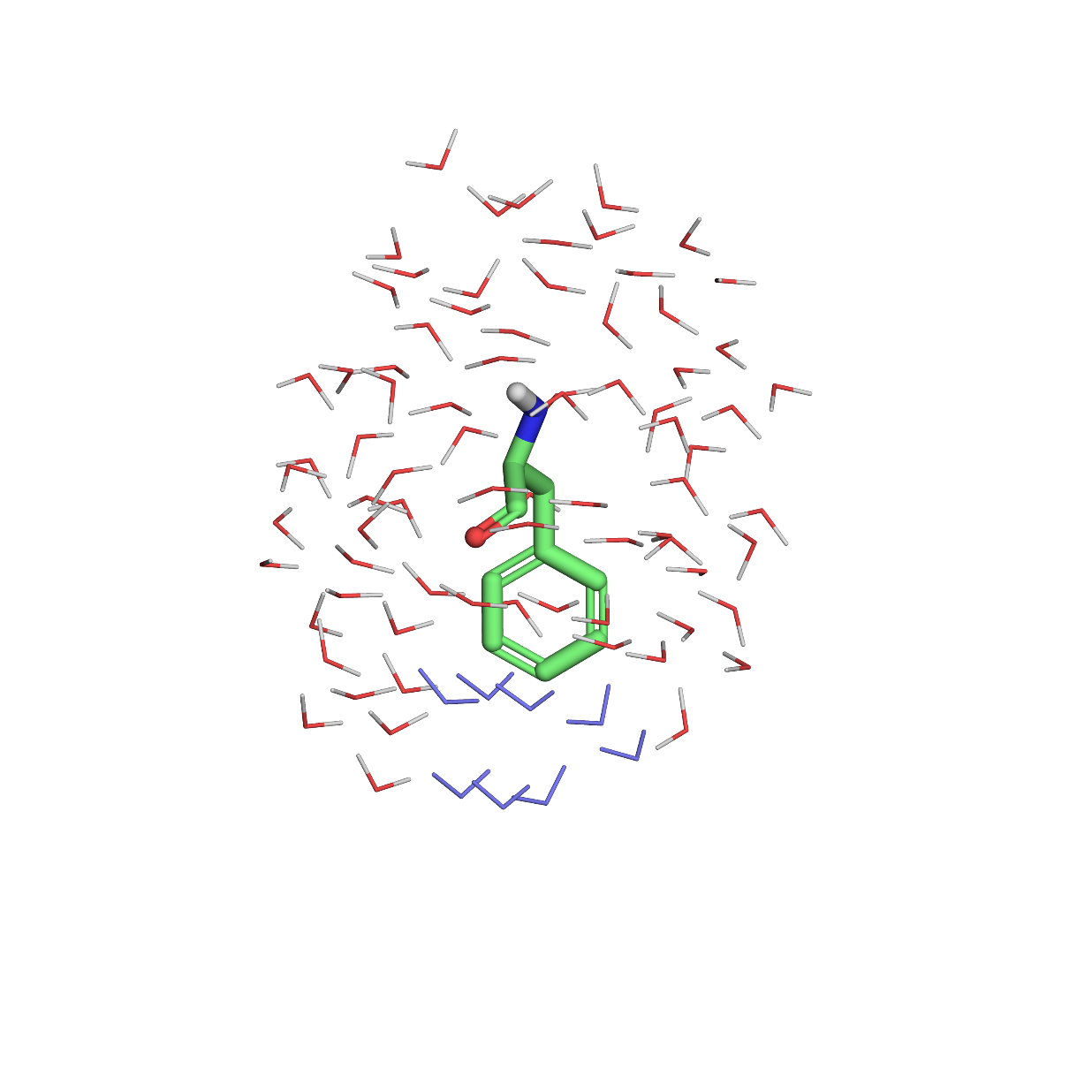 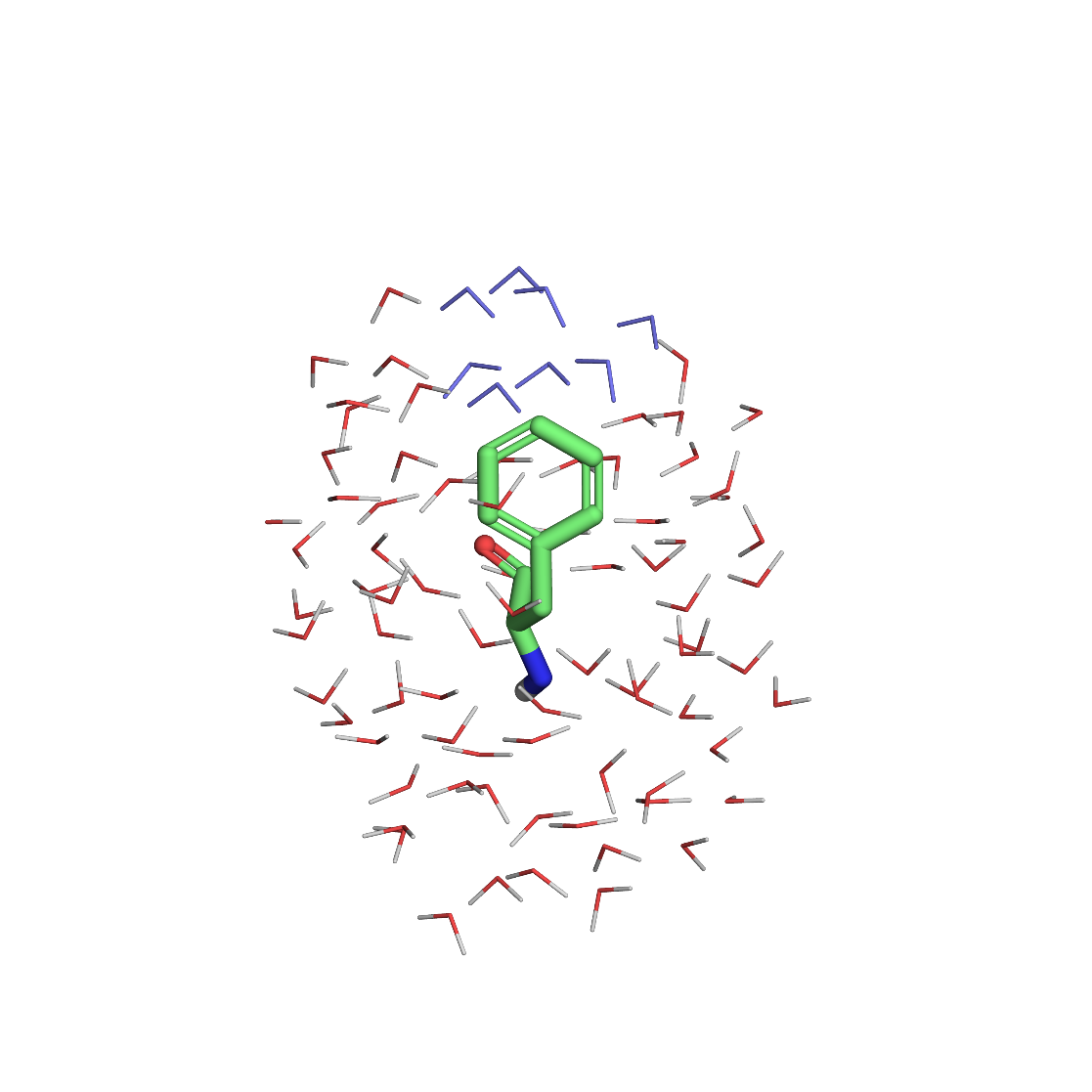 a
Figure 1.18
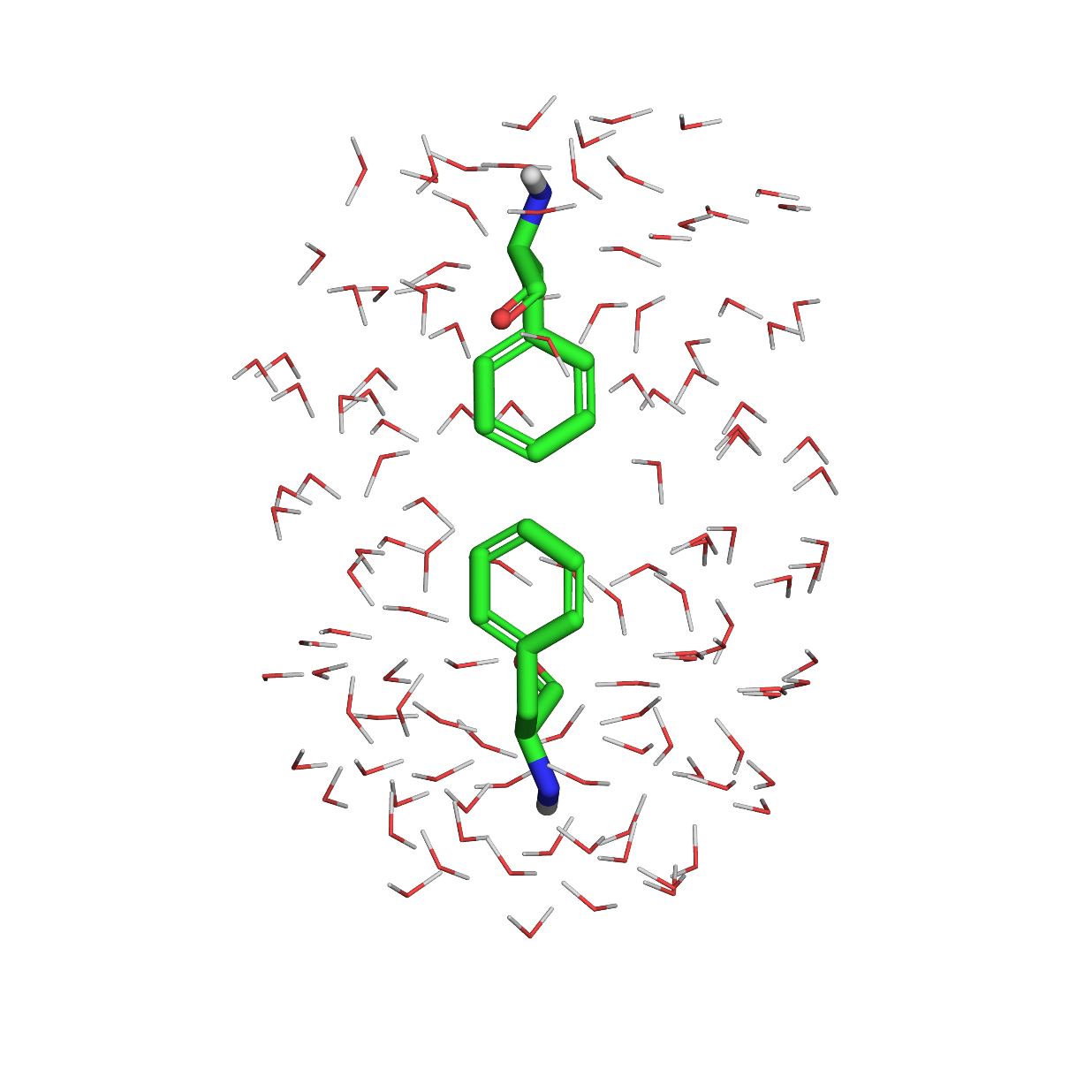 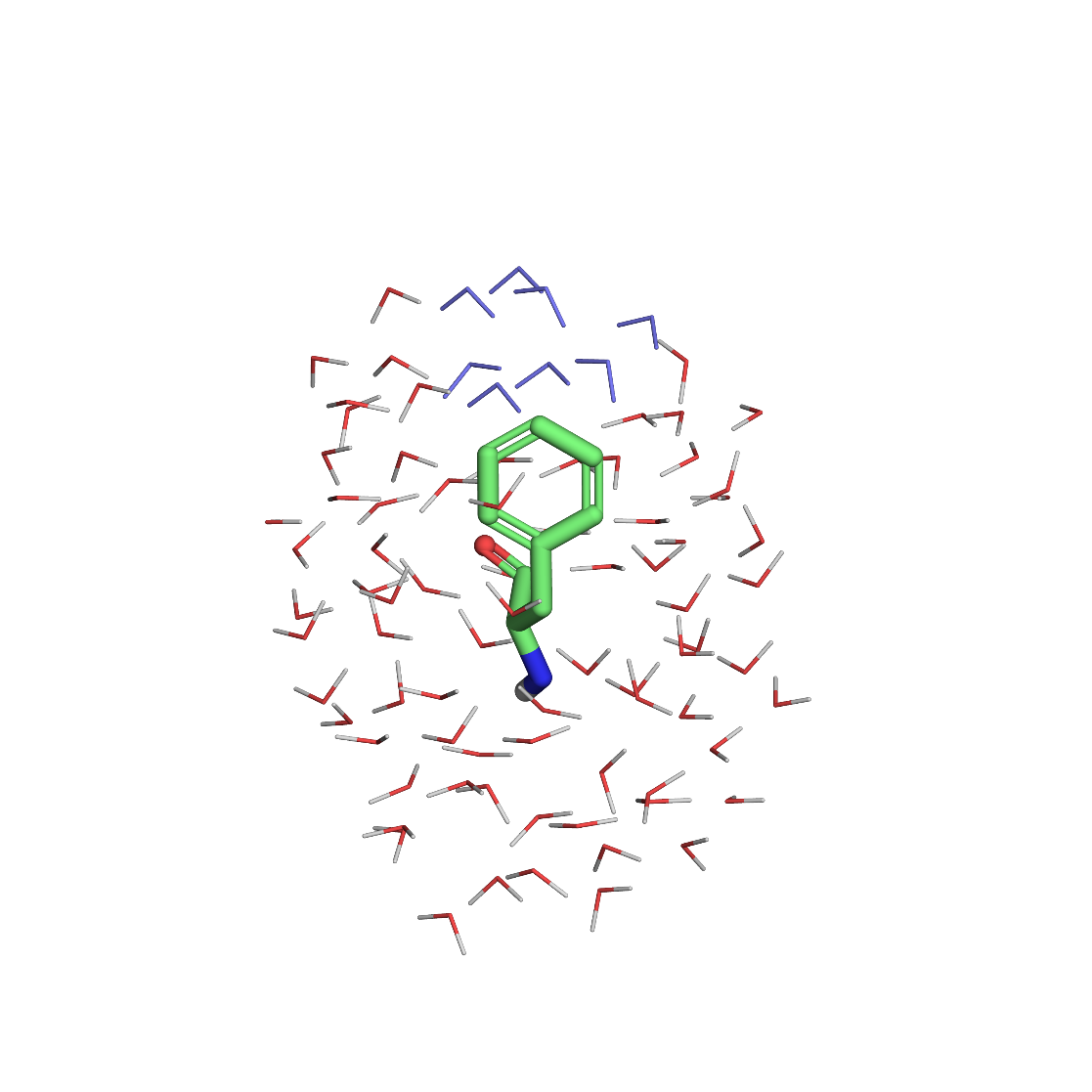 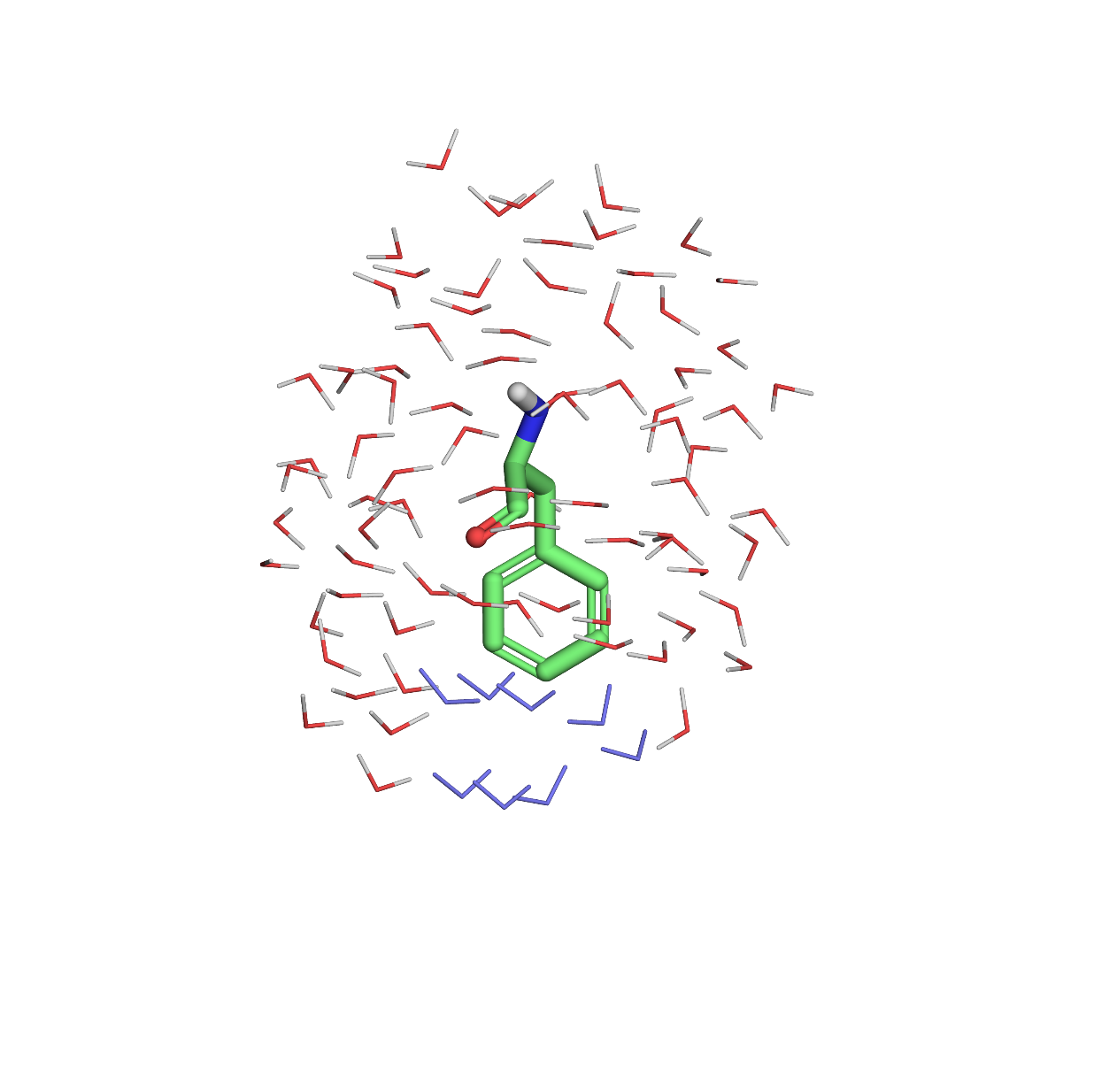 b
Box 1.1
H
(+)
(+)
(-)
2.10
2.10
3.50
O
H
Figure 1.1.1
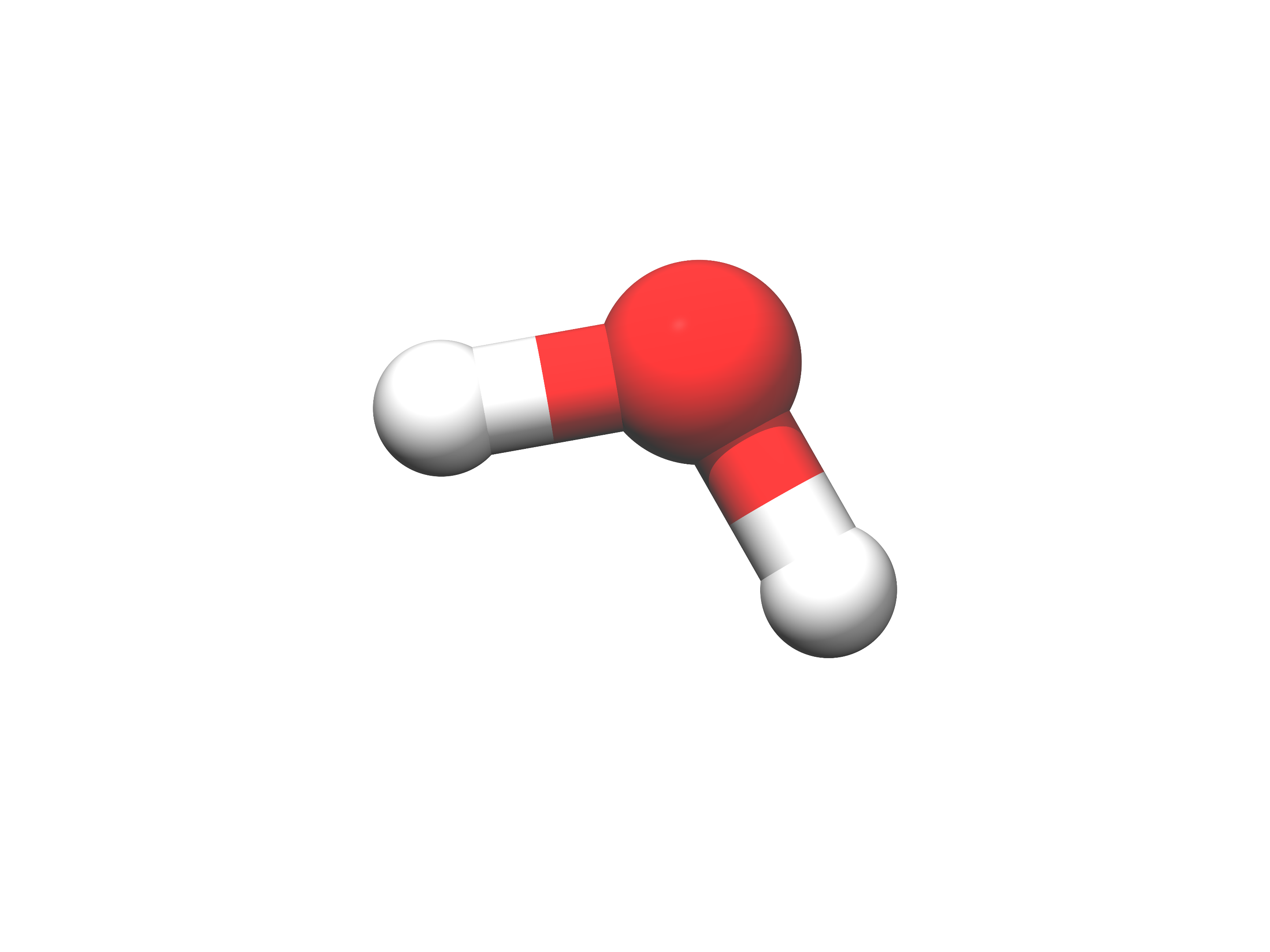 d
 = 104.45°
Figure 1.1.2
H
2.10
2.50
H
C
H
2.10
2.10
H
2.10
Figure 1.1.3
H
H
H
H
H
H
H
H
O
O
O
O
-
+
H
H
H
H
H
H
H
H
H
H
H
H
H
H
H
H
H
H
H
H
H
H
H
H
O
O
O
O
O
O
O
O
O
O
O
O
Figure 1.1.4
Box 1.3
q2
q1
Figure 1.3.1
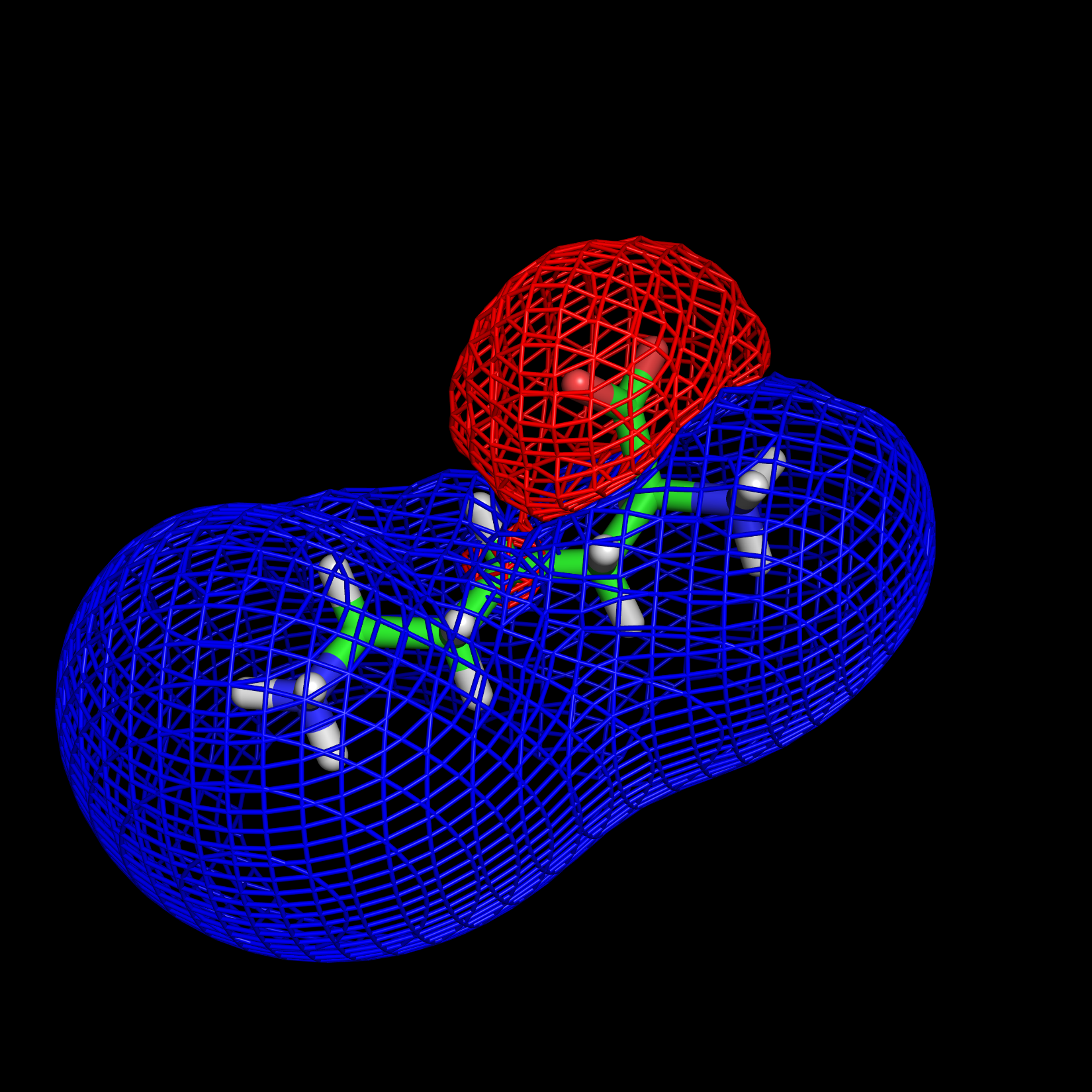 q2
Figure 1.3.2
Figure 1.3.2